DEPARTAMENTO DE CIENCIAS HUMANAS Y SOCIALES
TRABAJO DE TITULACIÓN PREVIO A LA OBTENCIÓN DEL TÍTULO DE 
LICENCIADAS EN EDUCACIÓN MENCIÓN EDUCACIÓN INFANTIL.
TEMA: “ANÁLISIS DEL PROCESO DE ANIMACIÓN A LA LECTURA EN NIÑOS DE 4 a 5 AÑOS DE LA U.E.FF.AA.
COLEGIO MILITAR NRO.1 ELOY ALFARO, DEL AÑO LECTIVO 2019-2020 ”
AUTORAS: 	NARVÁEZ REA, DIANA CAROLINA   				ZÚÑIGA CARILLO, KELLY LORENA

DIRECTORA: 	 MSc. DENICE DEL PILAR BARRIONUEVO BALLSECA
SANGOLQUÍ  2020
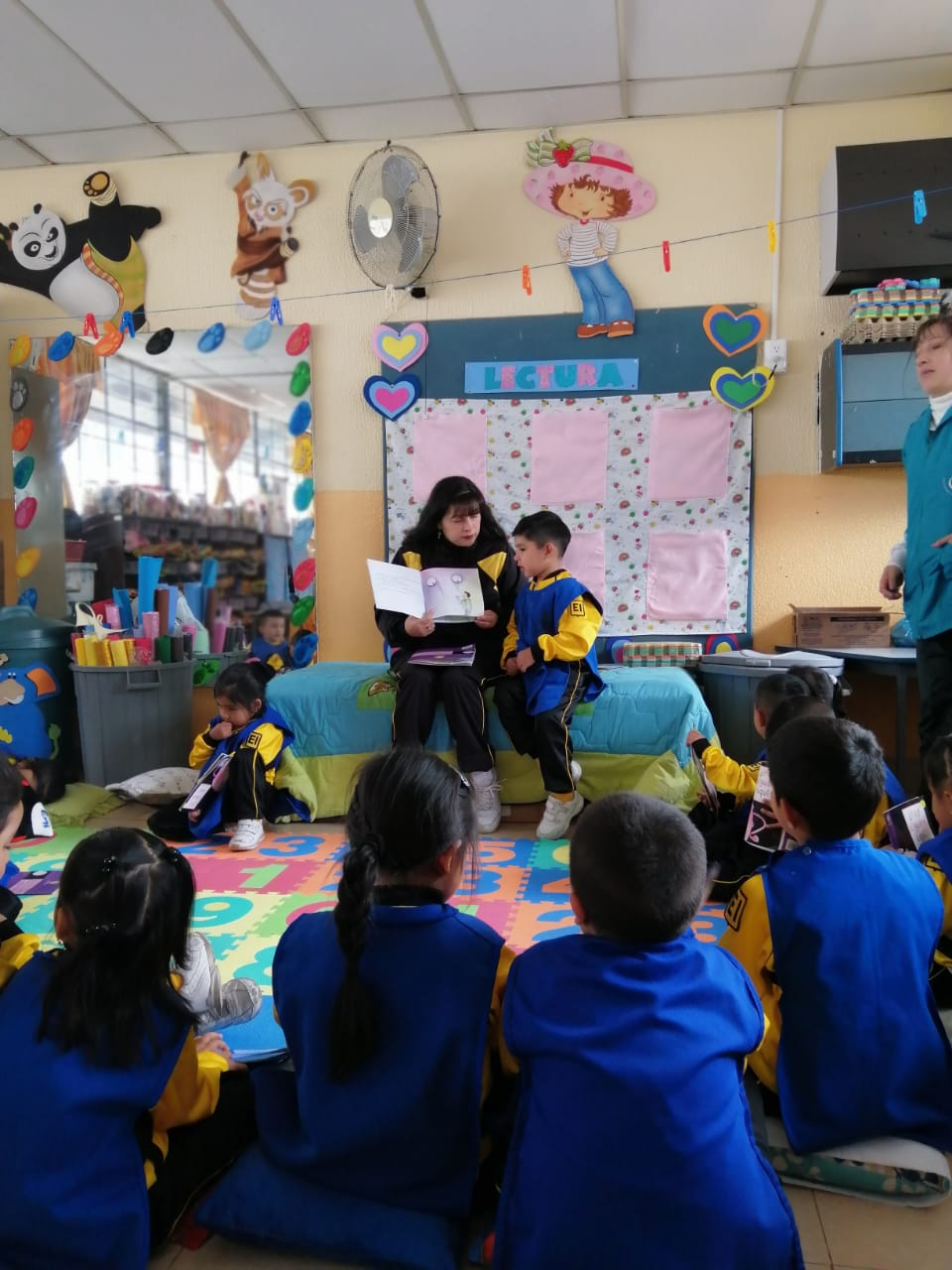 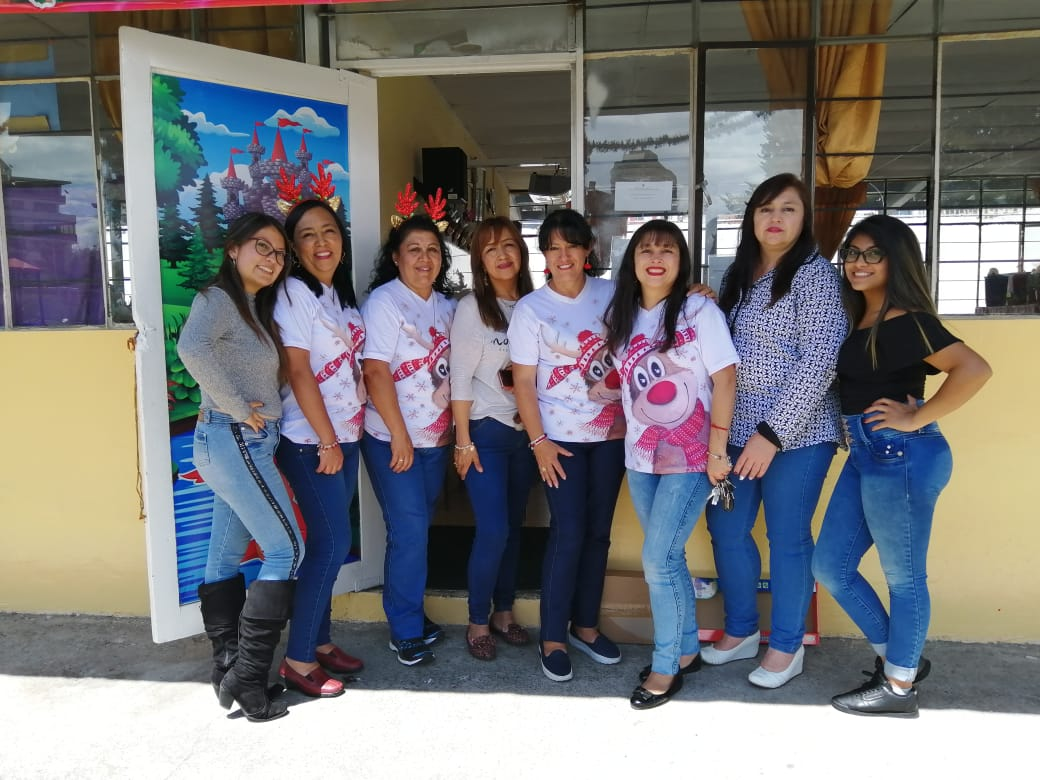 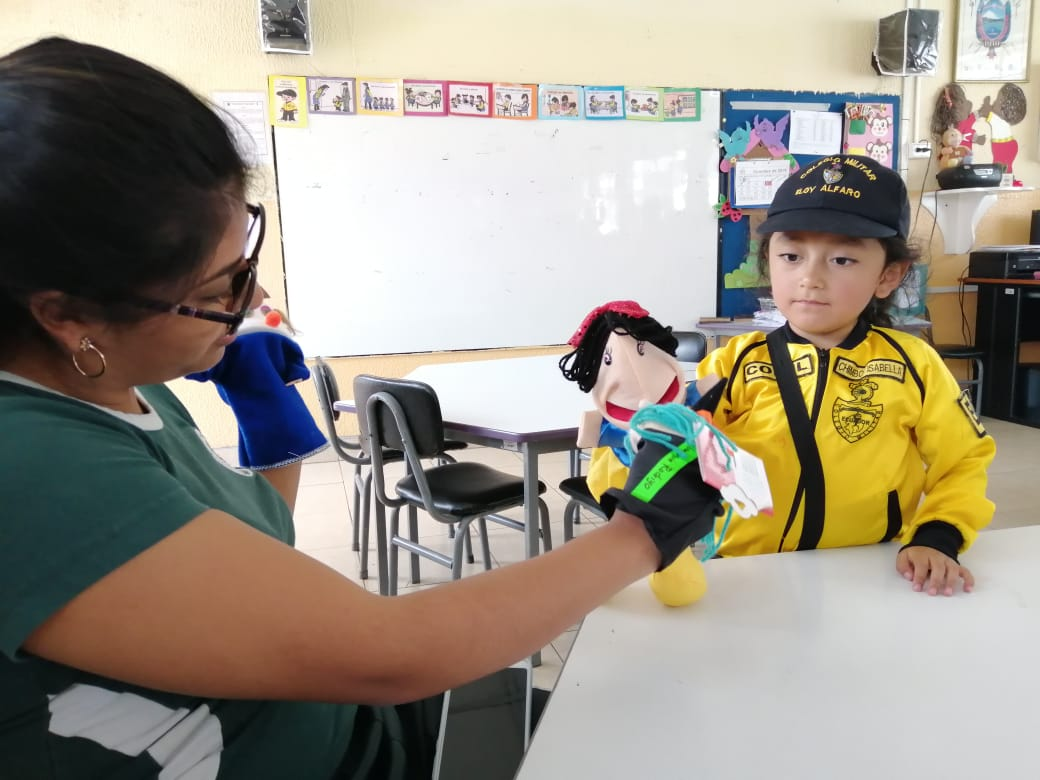 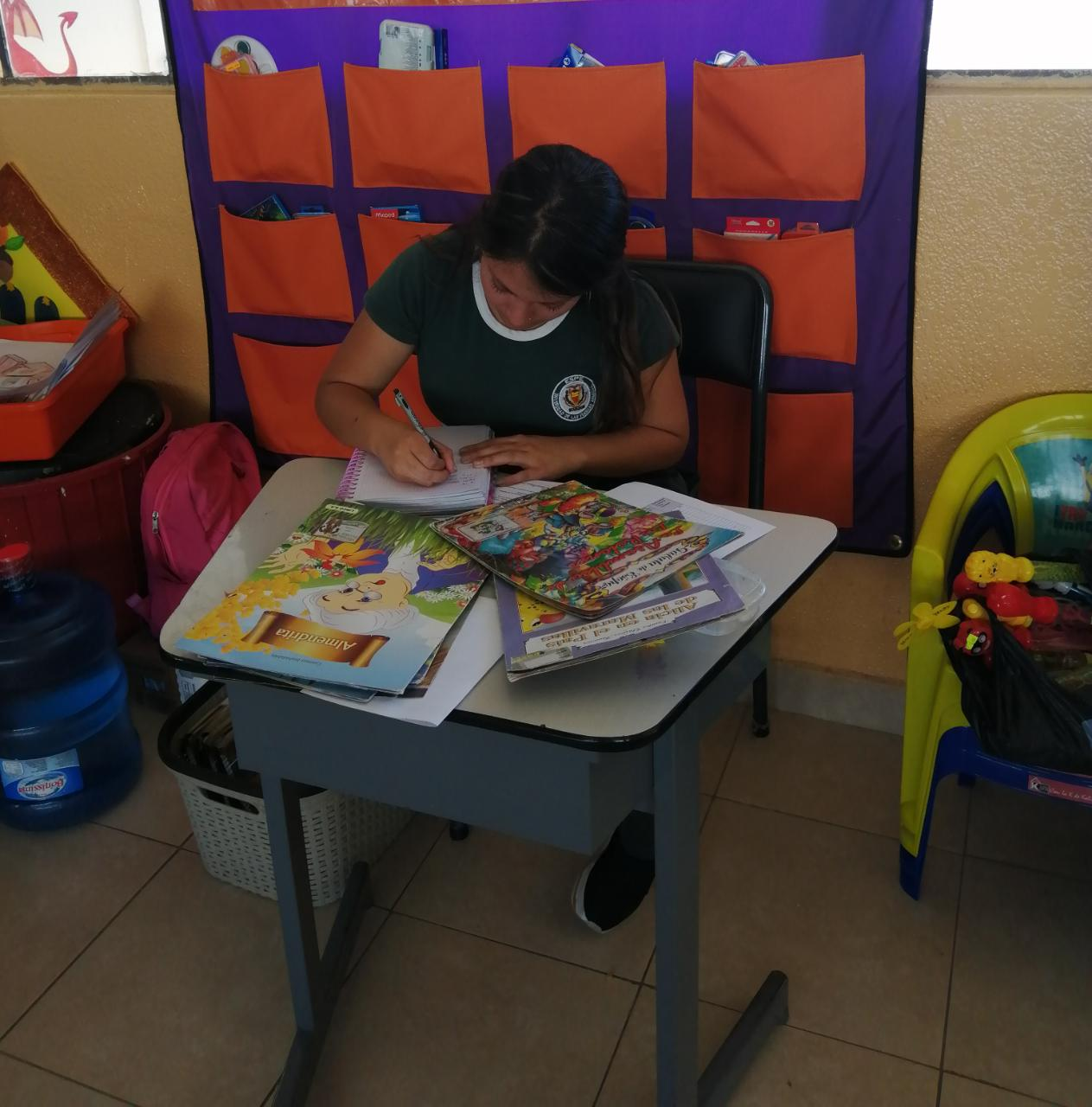 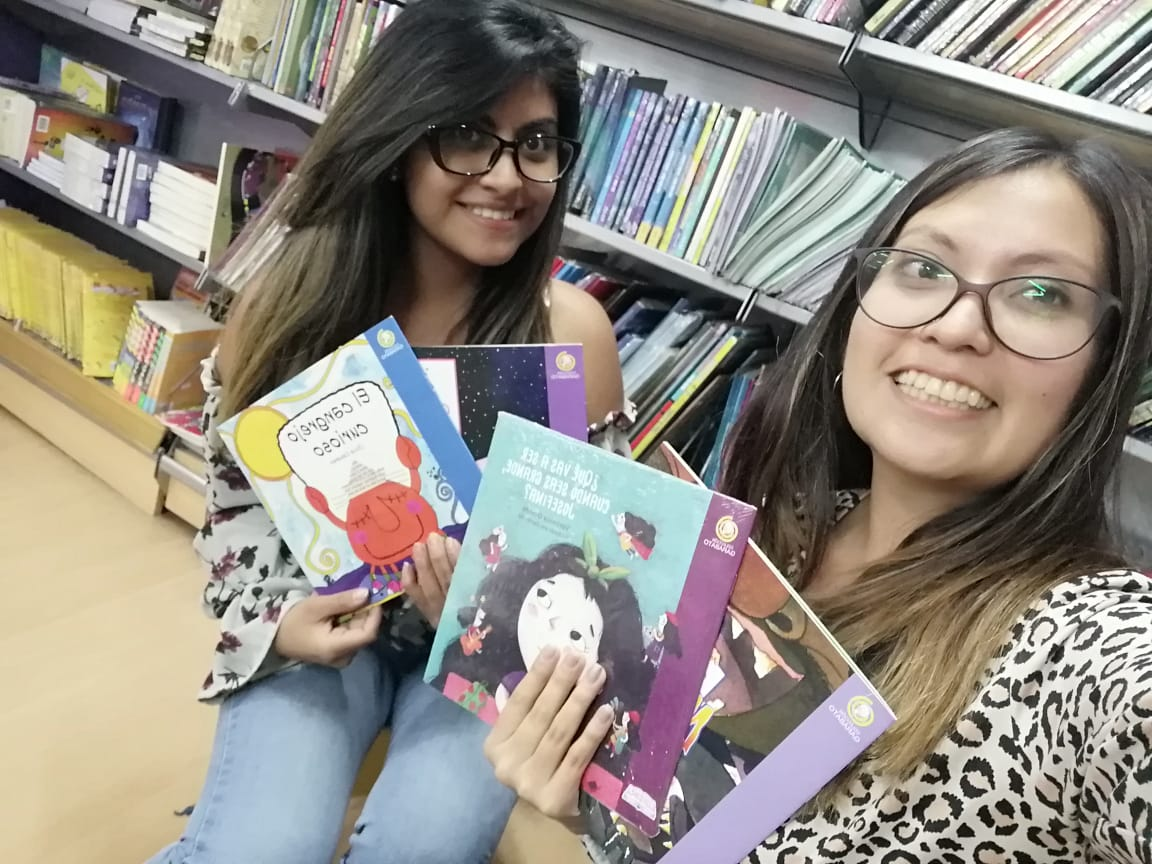 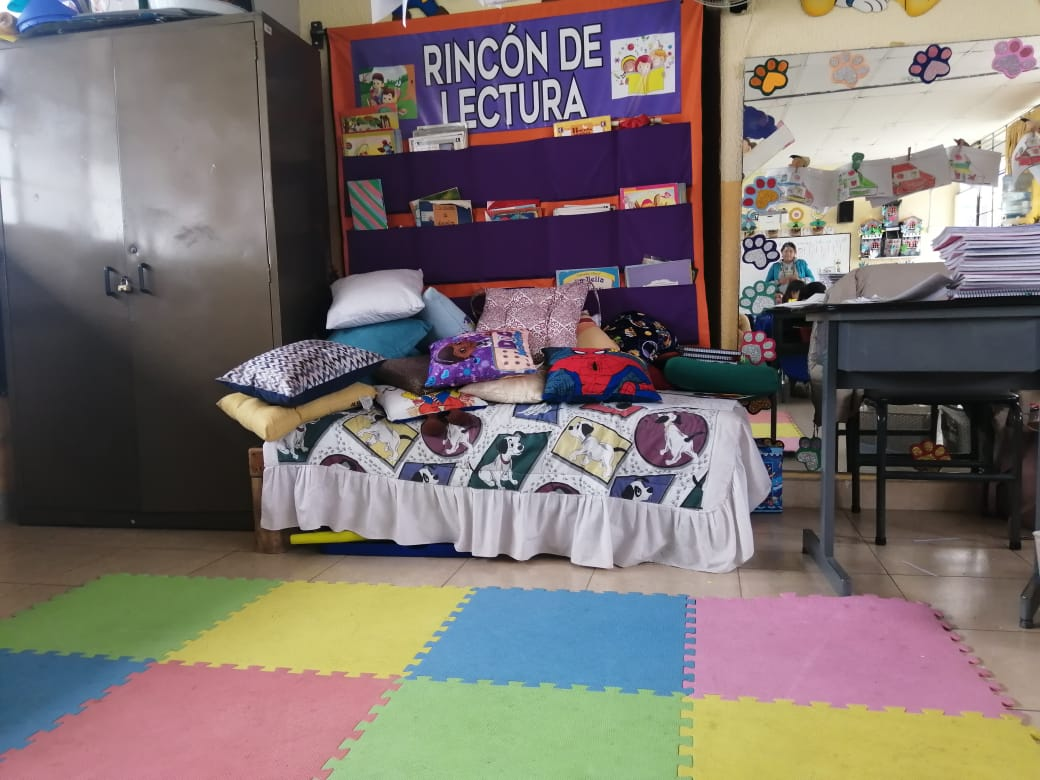 AGENDA
Problemática.
Delimitación del objeto de estudio.
Objetivos.
Justificación.
Capítulo I
Problema de la investigación
La lectura y el hábito lector en educación inicial.
Animación a la lectura.
Selección de recursos literarios. 
Género literario (La narrativa y las memorias).
Animación a la lectura y TIC´s.
Capítulo II
Marco Teórico
Capítulo III
Metodología
Modalidad de la investigación.
Tipo de investigación.
Población y muestra.
Recolección de datos.
Operacionalización de variable.
Capítulo IV
Análisis e interpretación
Presentación de los resultados.
Análisis general.
Capítulo V
Conclusión y recomendaciones
Conclusiones y recomendaciones.
Guía metodológica
Presentación del producto terminado.
Capítulo I
Problema de la investigación
PROBLEMÁTICA
CERLALC (Centro para el Fomento del Libro en América Latina y el Caribe).
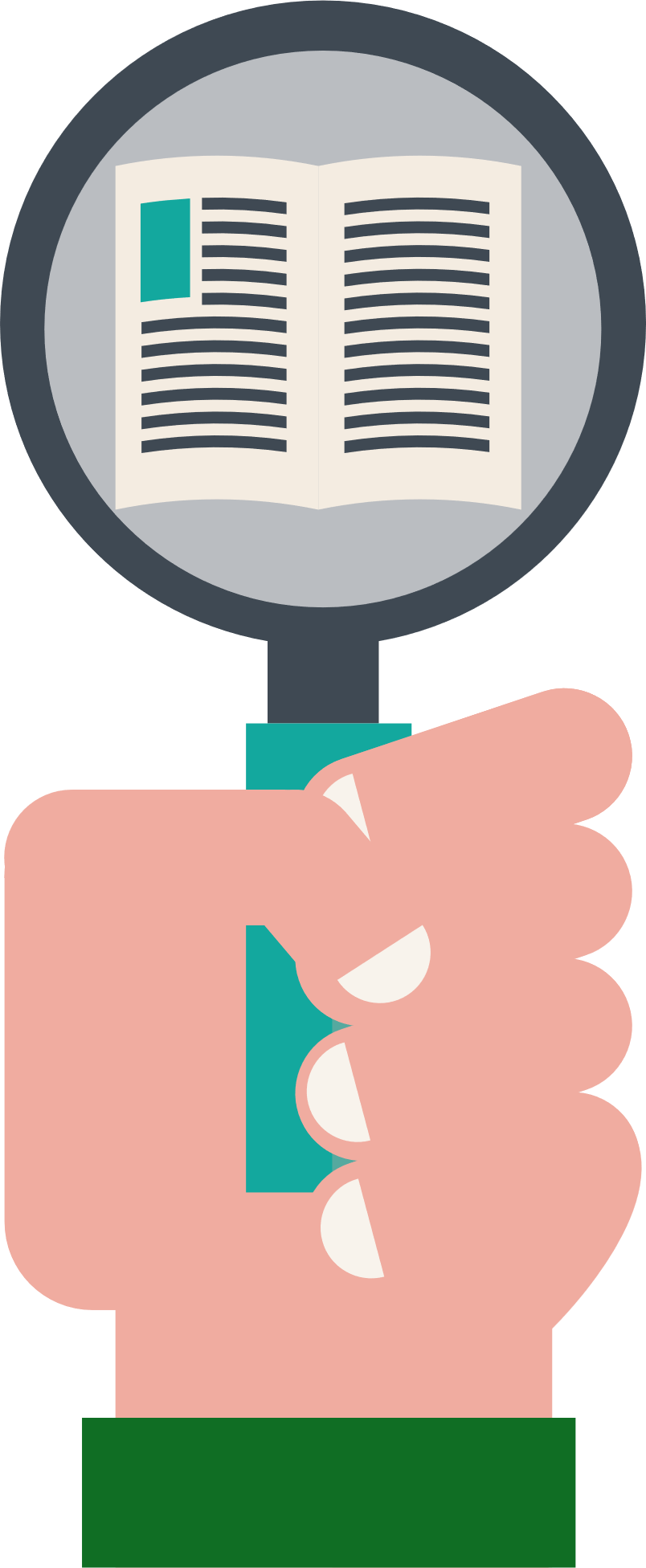 El país europeo - fomentar la lectura - niveles de educación.
En Ecuador -Plan nacional de lectura José de la Cuadra. 
En las acciones para la formación de comportamientos lectores, existen escasas actividades de animación a la lectura en las aulas de inicial.
Otras investigaciones concluyen que las estrategias metodológicas que utilizan los educadores no responden a los intereses de los niños (Hernández, 2016).
U.E. COMIL Eloy Alfaro existe escaso tiempo designado a la animación a la lectura, se prioriza el desarrollo de otras destrezas.
DELIMITACIÓN DEL OBJETO DE ESTUDIO
OBJETIVOS
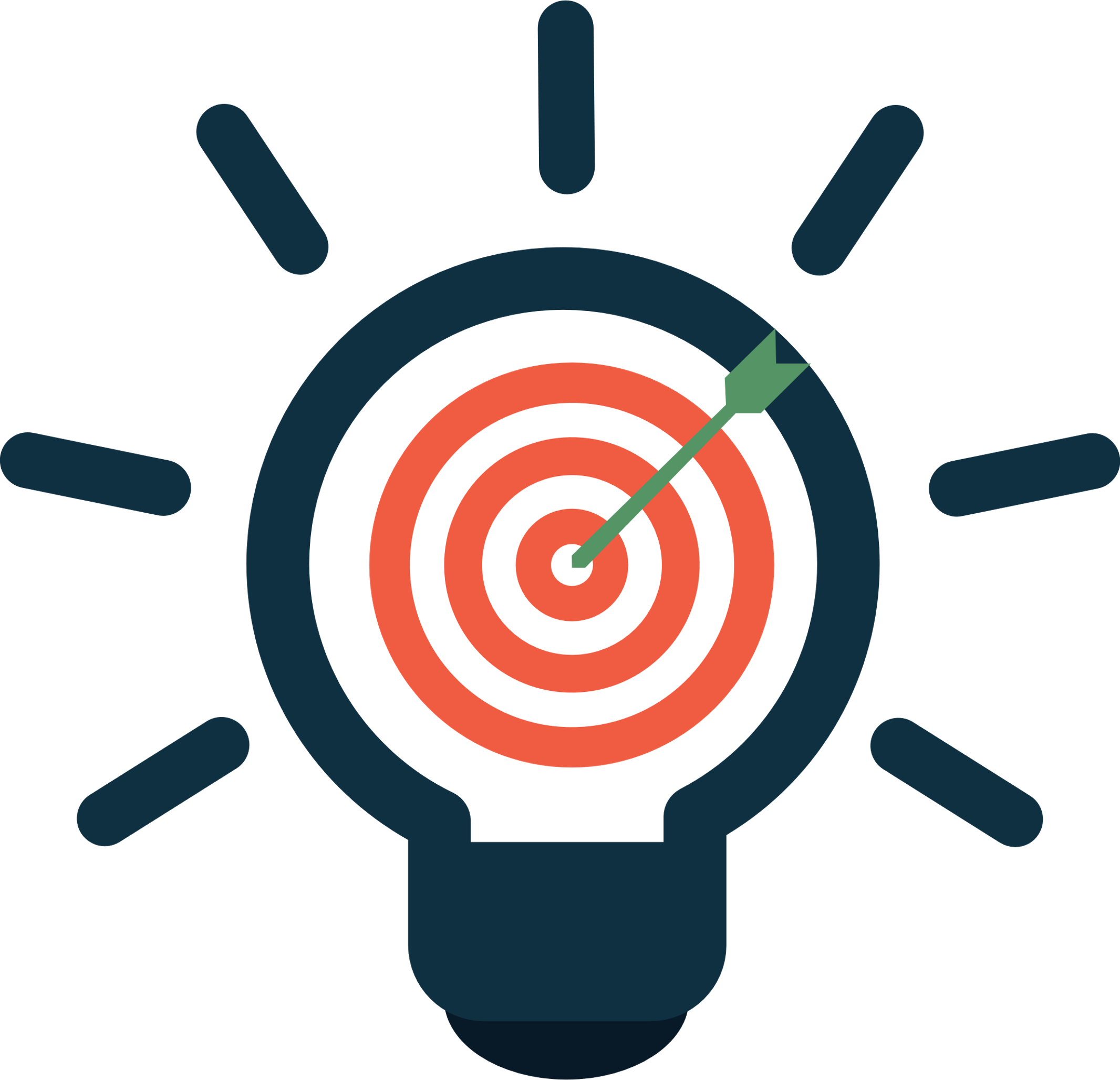 OBJETIVO GENERAL
Analizar el proceso de animación a la lectura en niños de 4-5 años de la U.E.FF.AA. Colegio Militar N°1 Eloy Alfaro, del año lectivo 2019-2020.
.
OBJETIVOS ESPECÍFICOS
1
2
3
4
JUSTIFICACIÓN
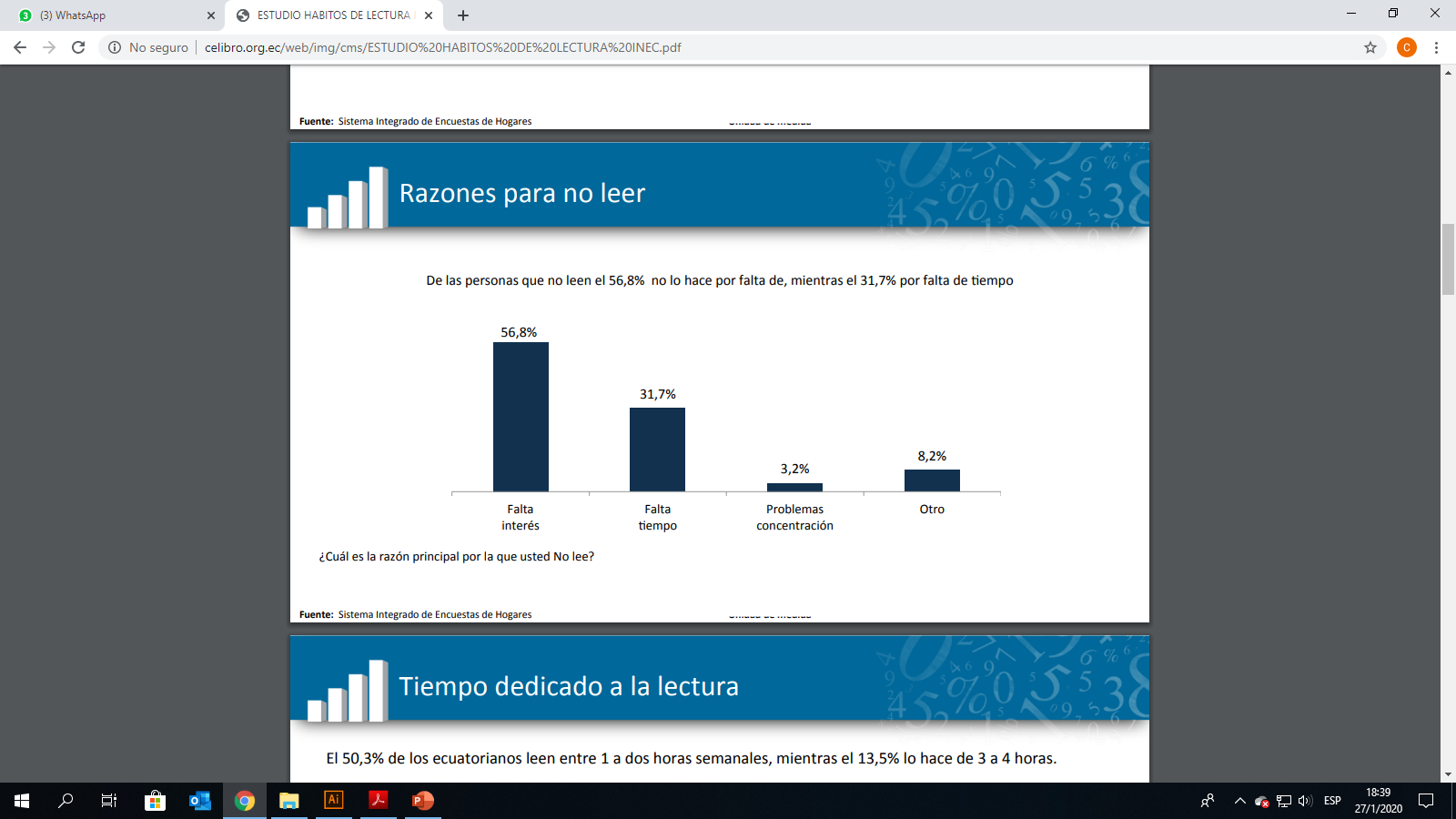 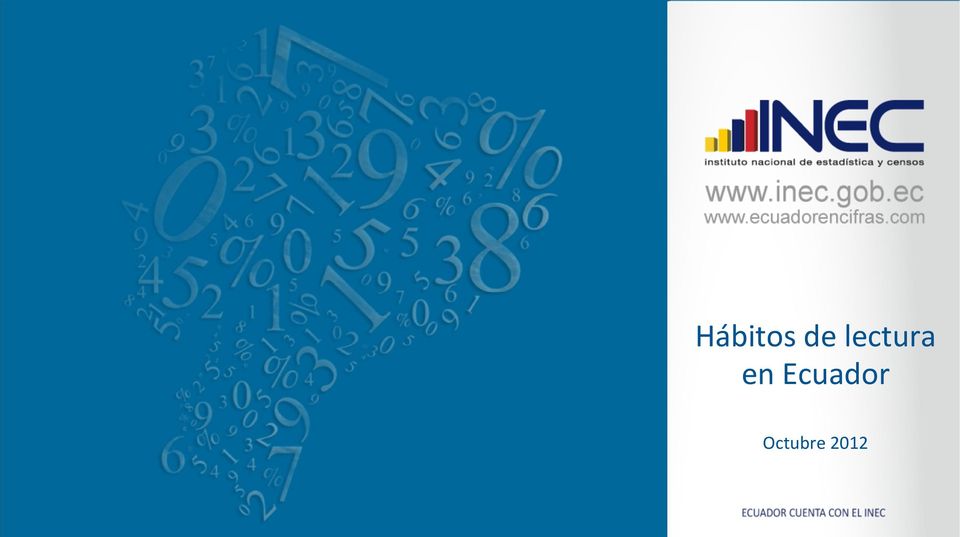 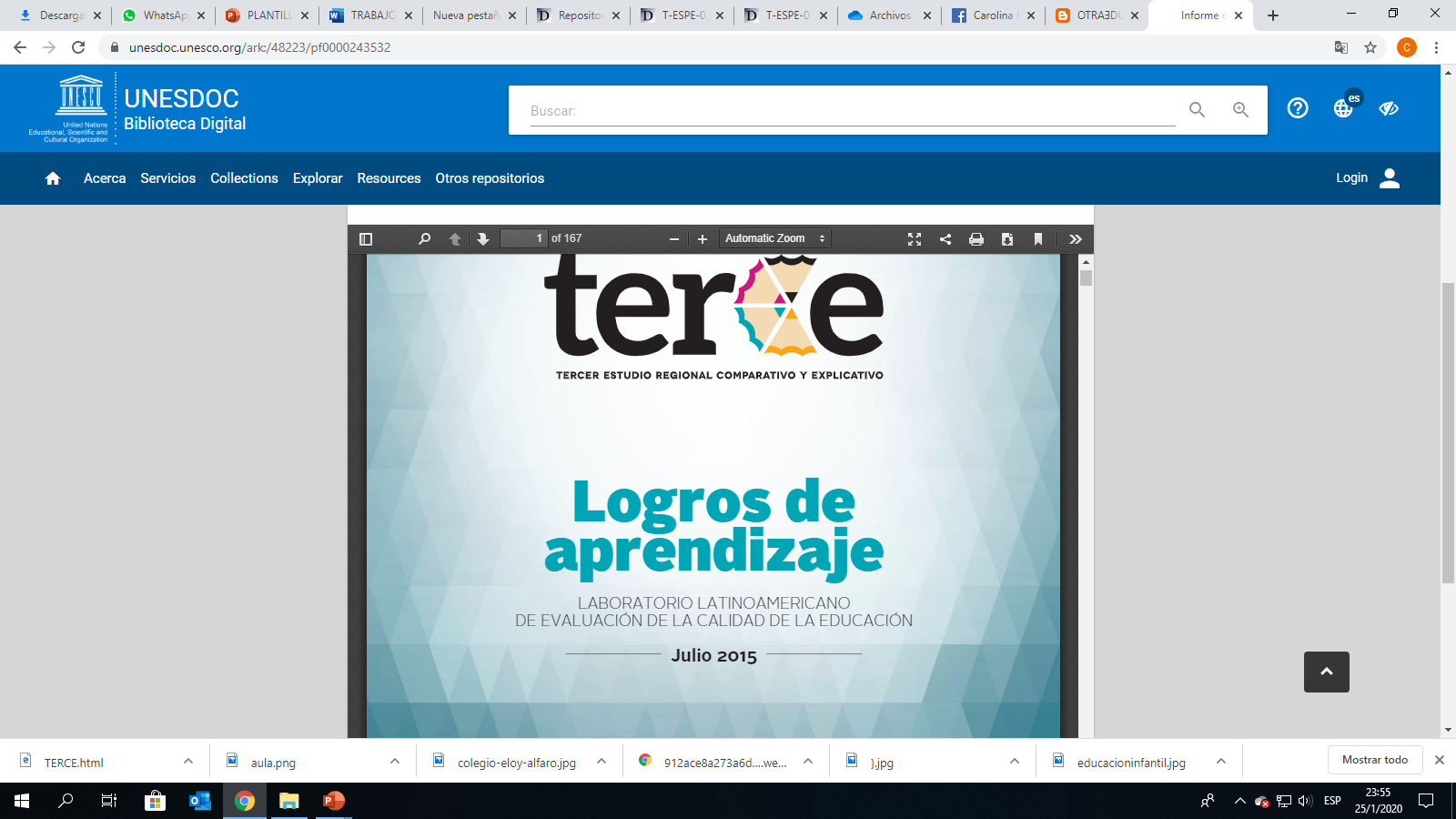 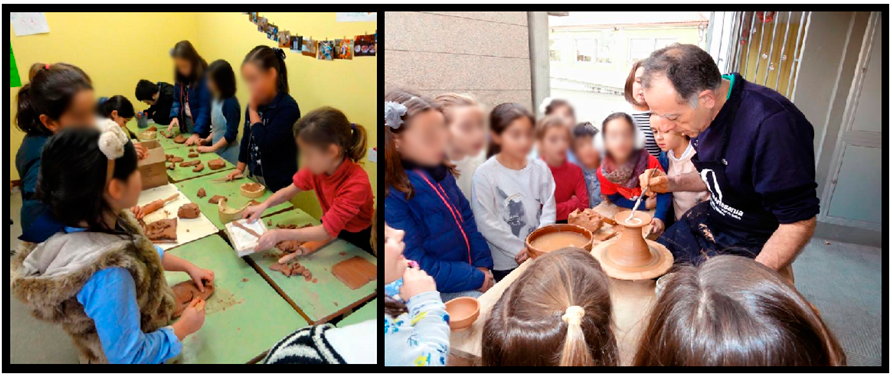 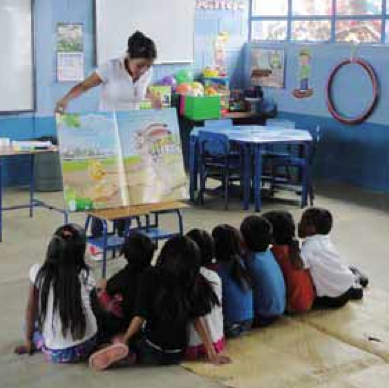 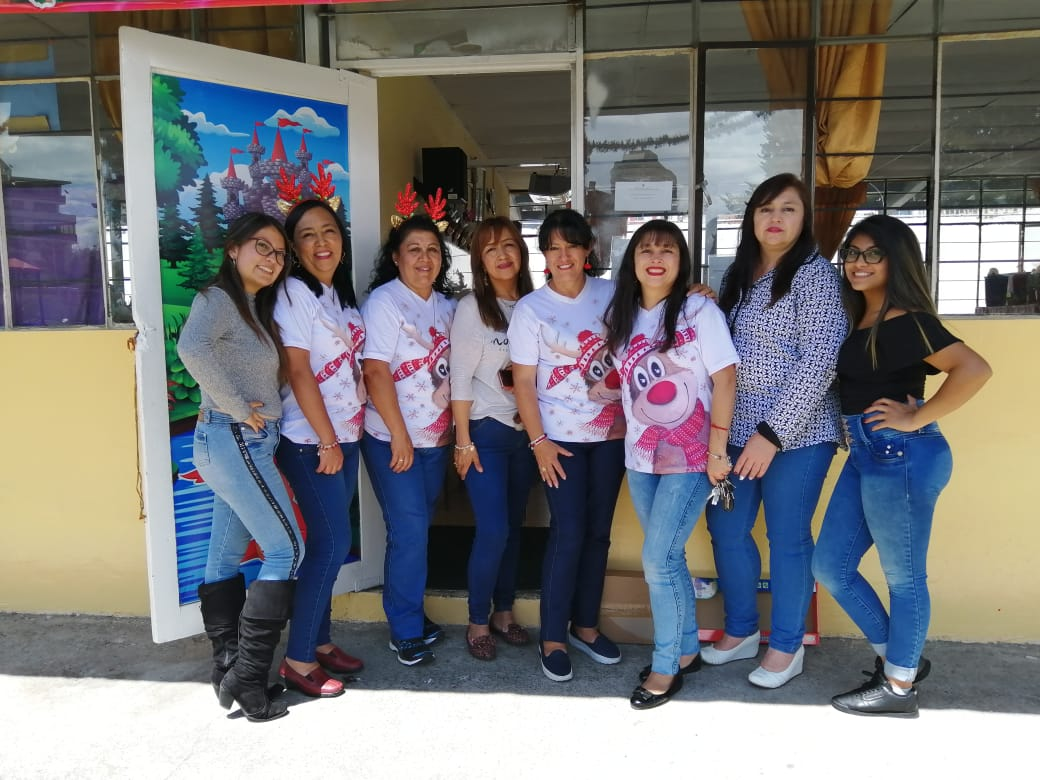 Capítulo II
Marco teórico
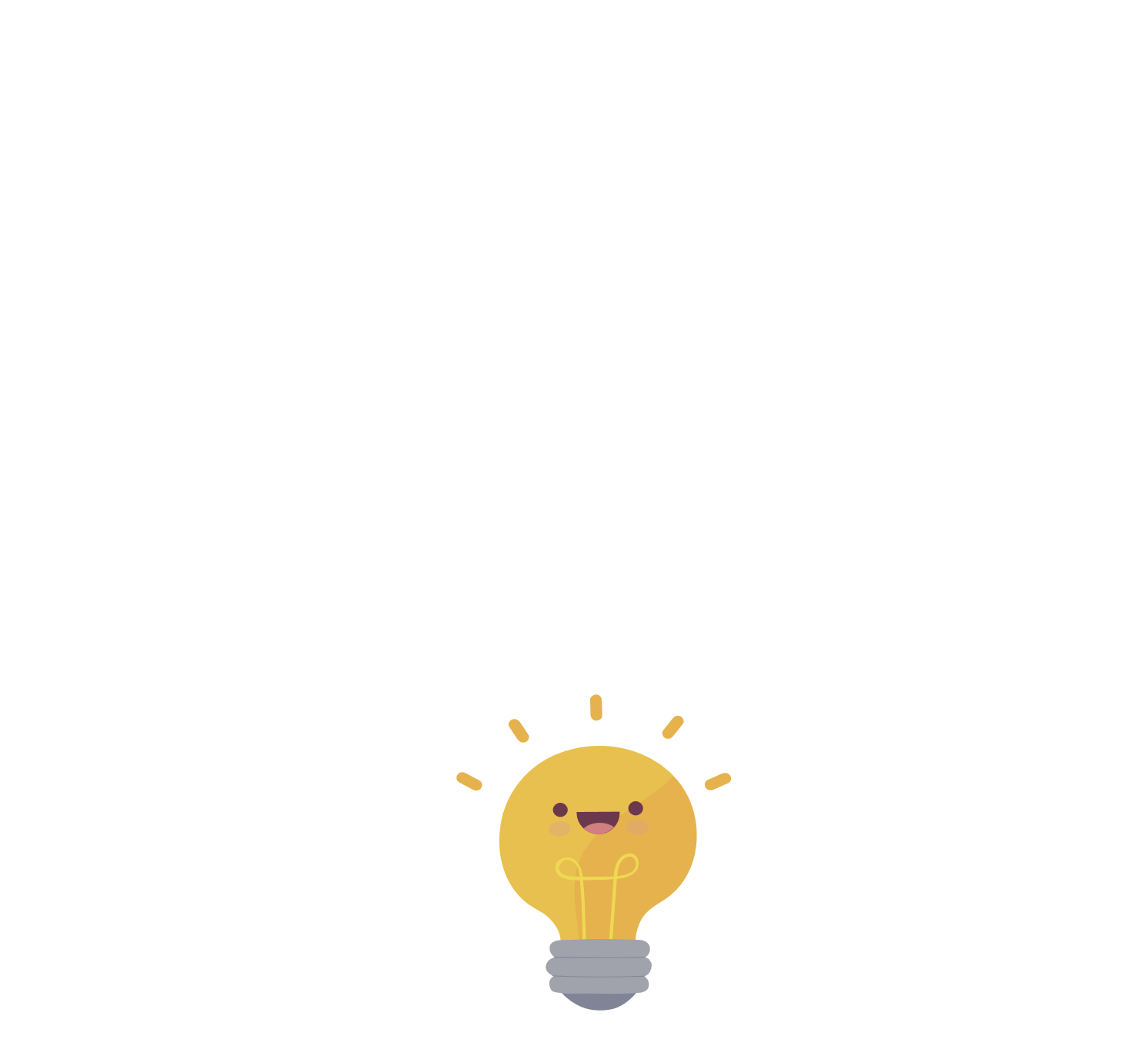 LECTURA Y HÁBITO LECTOR EN LA PRIMERA INFANCIA
EDADES PARA FOMENTAR LA LECTURA
ETAPAS 
EVOLUTIVAS
HÁBITO 
LECTOR
BENEFICIOS
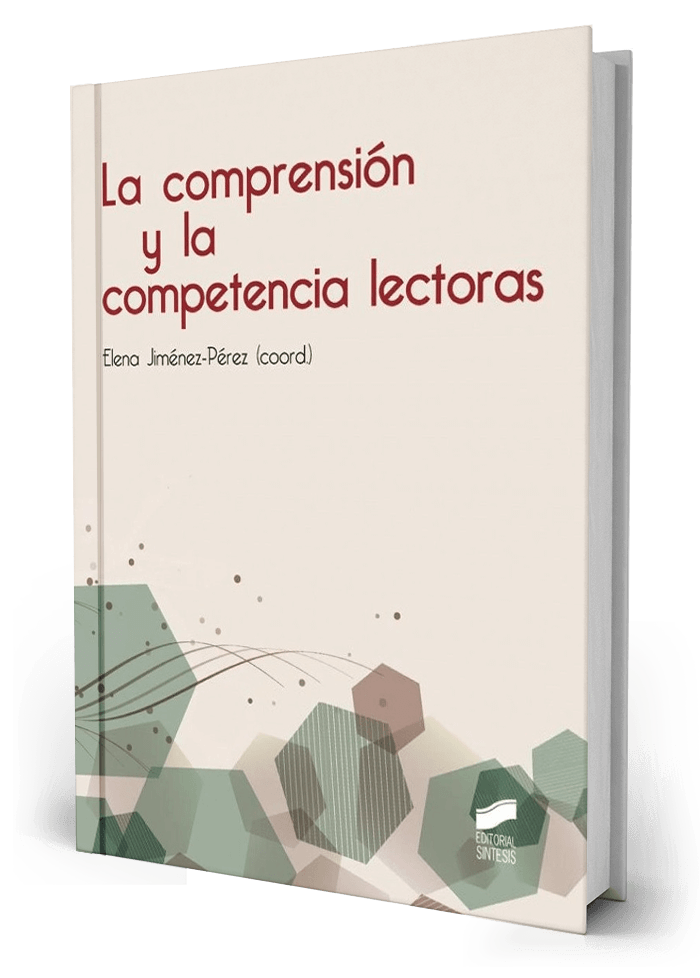 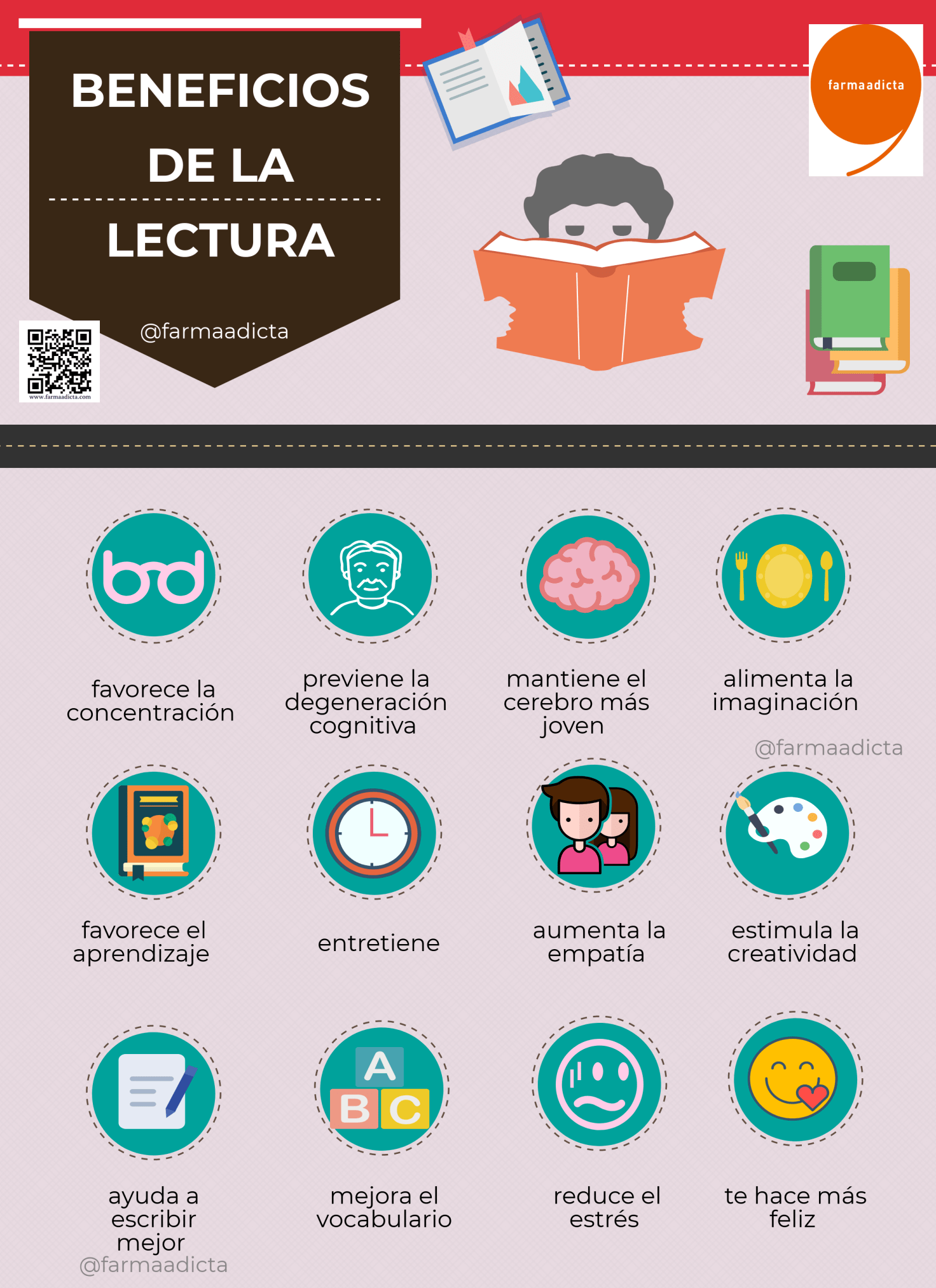 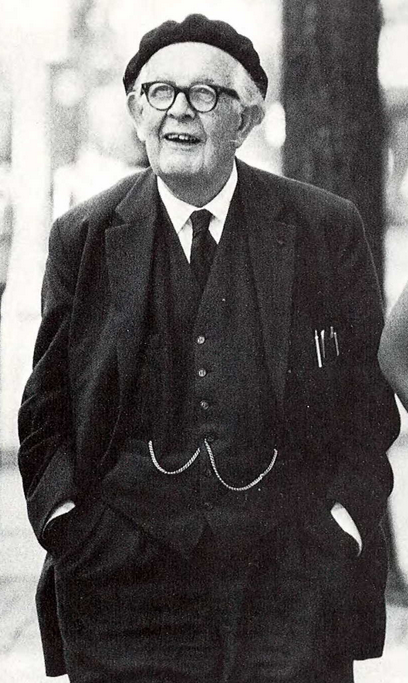 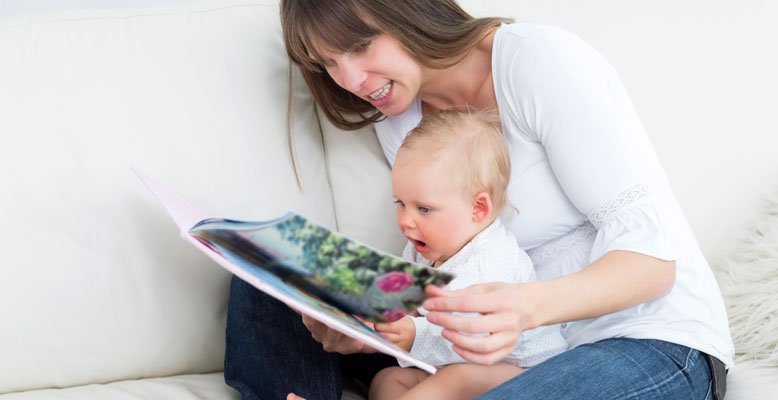 Desarrollar de la memoria, observación y análisis.
LECTURA
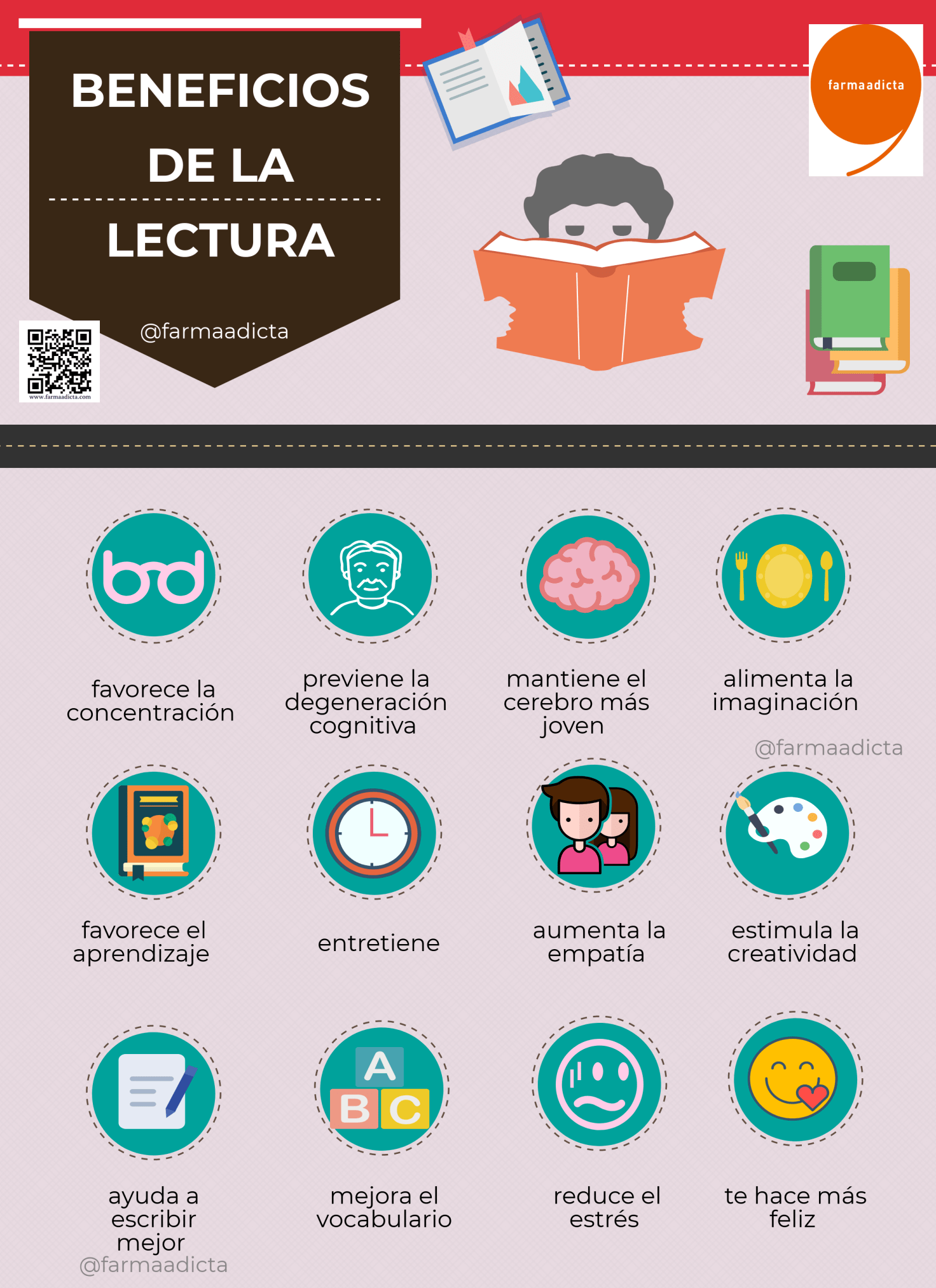 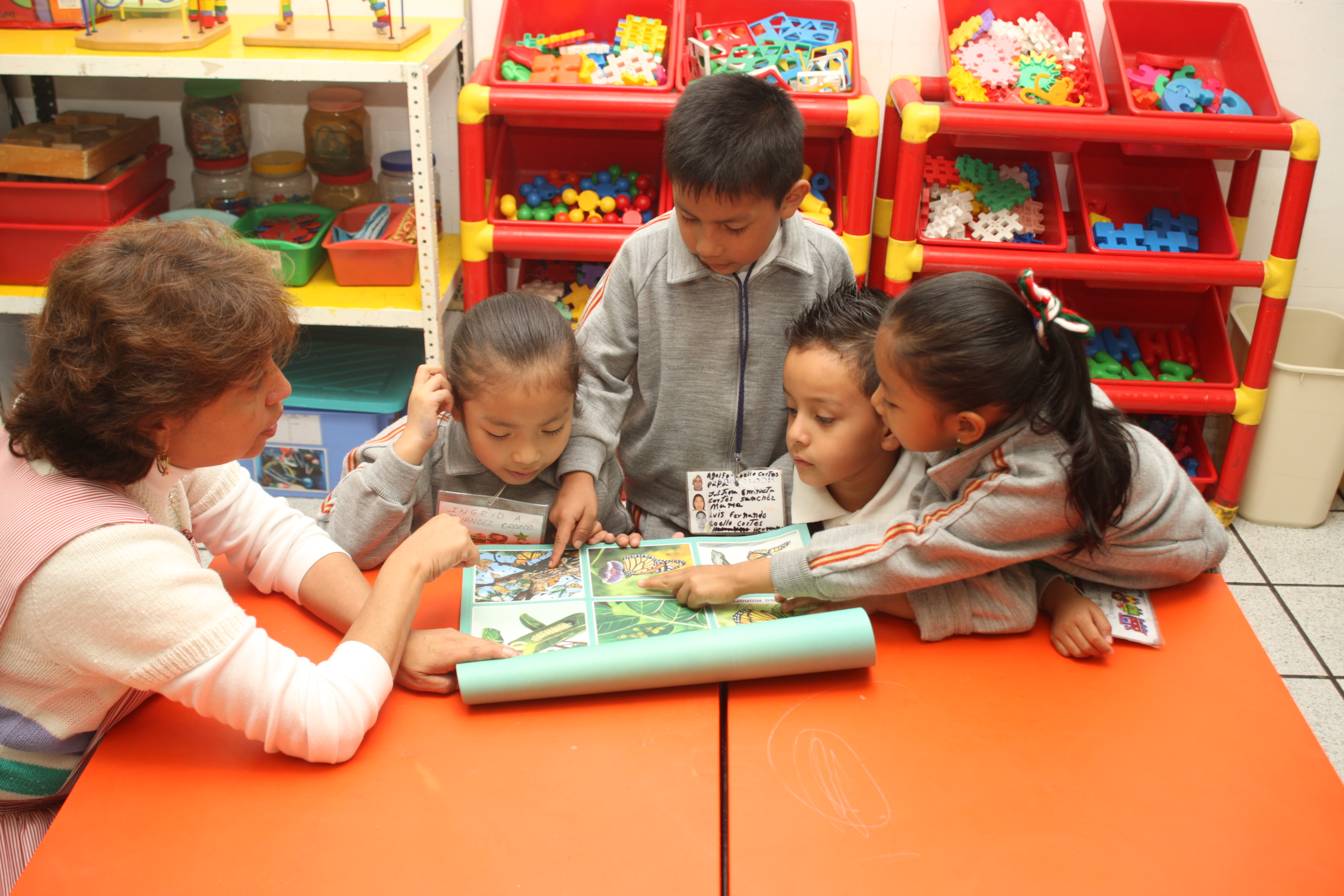 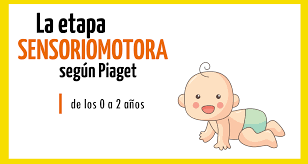 Interpretar un texto y darle un significado mediante un proceso dinámico.
Despertar la imaginación y creatividad
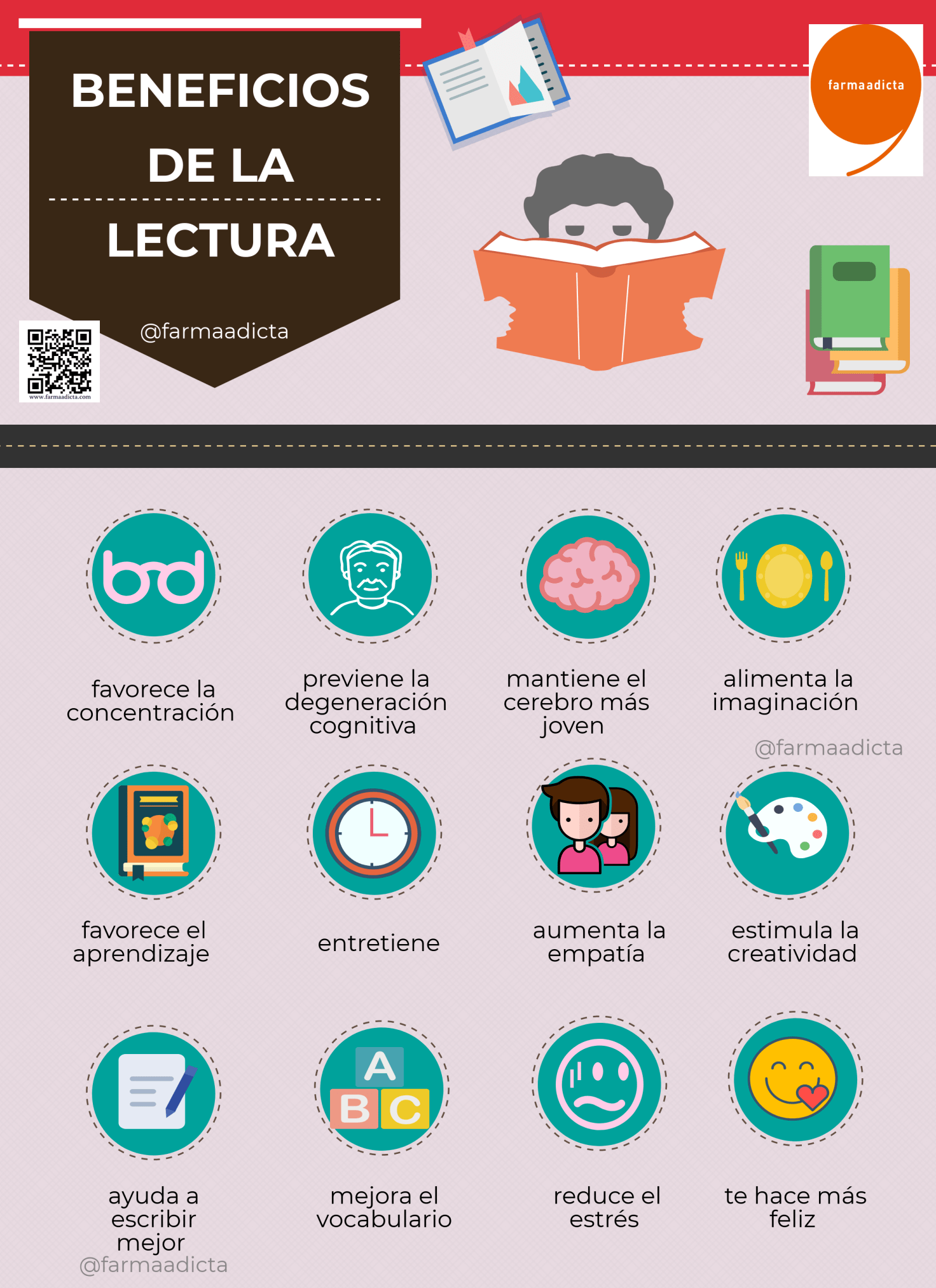 0-18 meses
18 meses- 3 años
3-6 años
Rechazo a la lectura
Favorecer el aprendizaje.
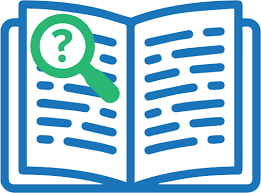 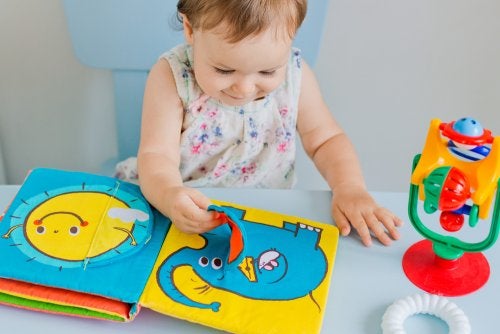 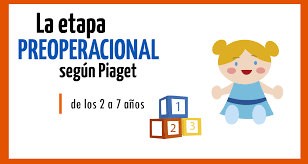 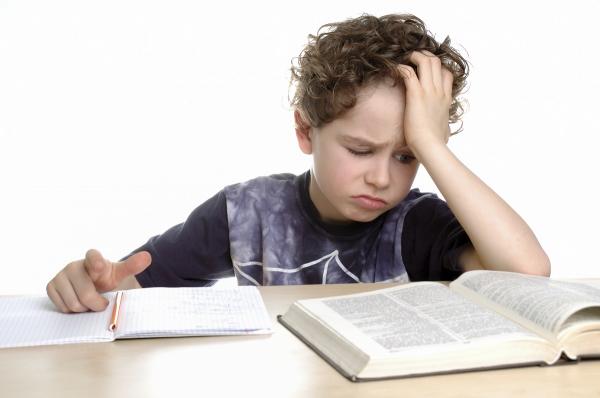 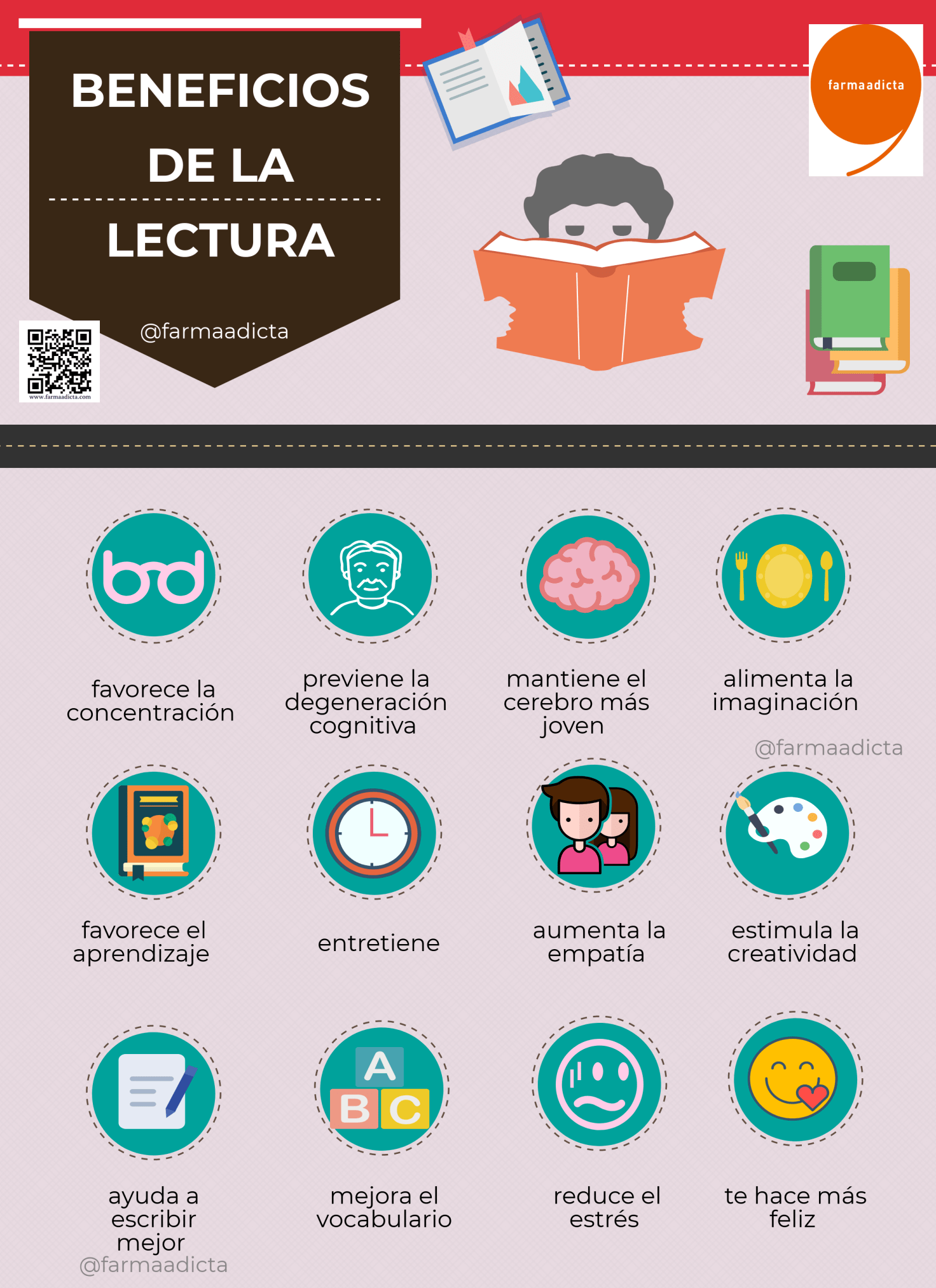 Expresar emociones.
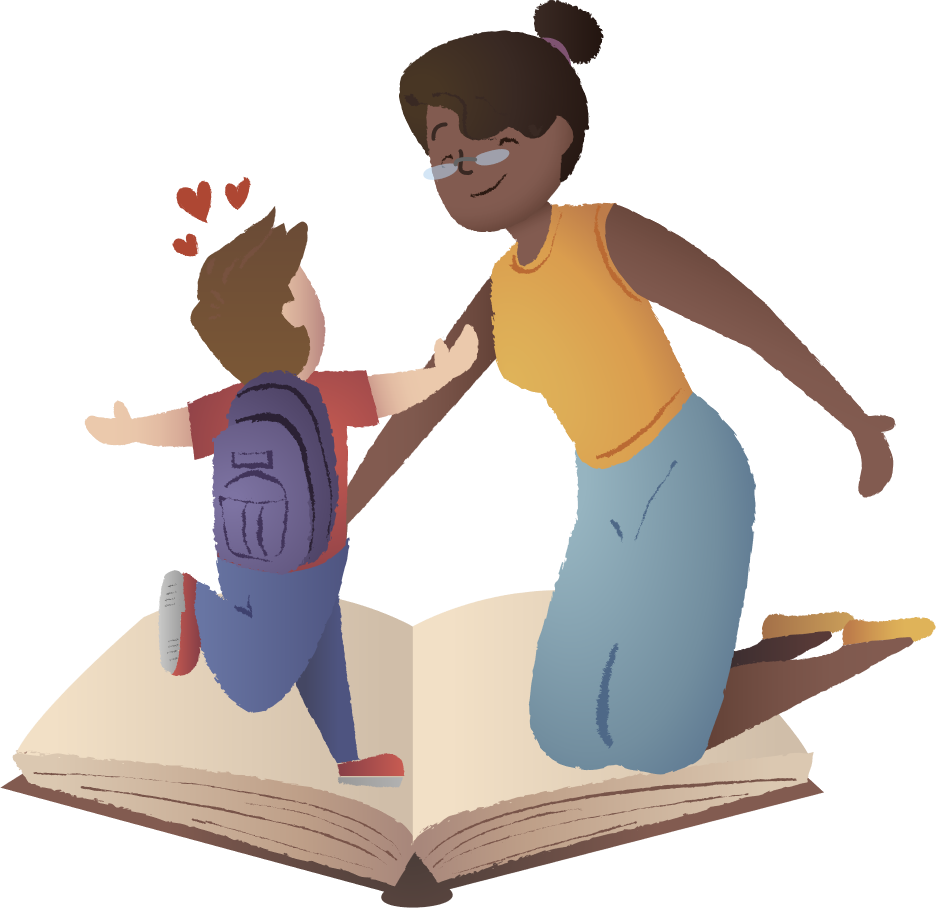 ANIMACIÓN A LA LECTURA
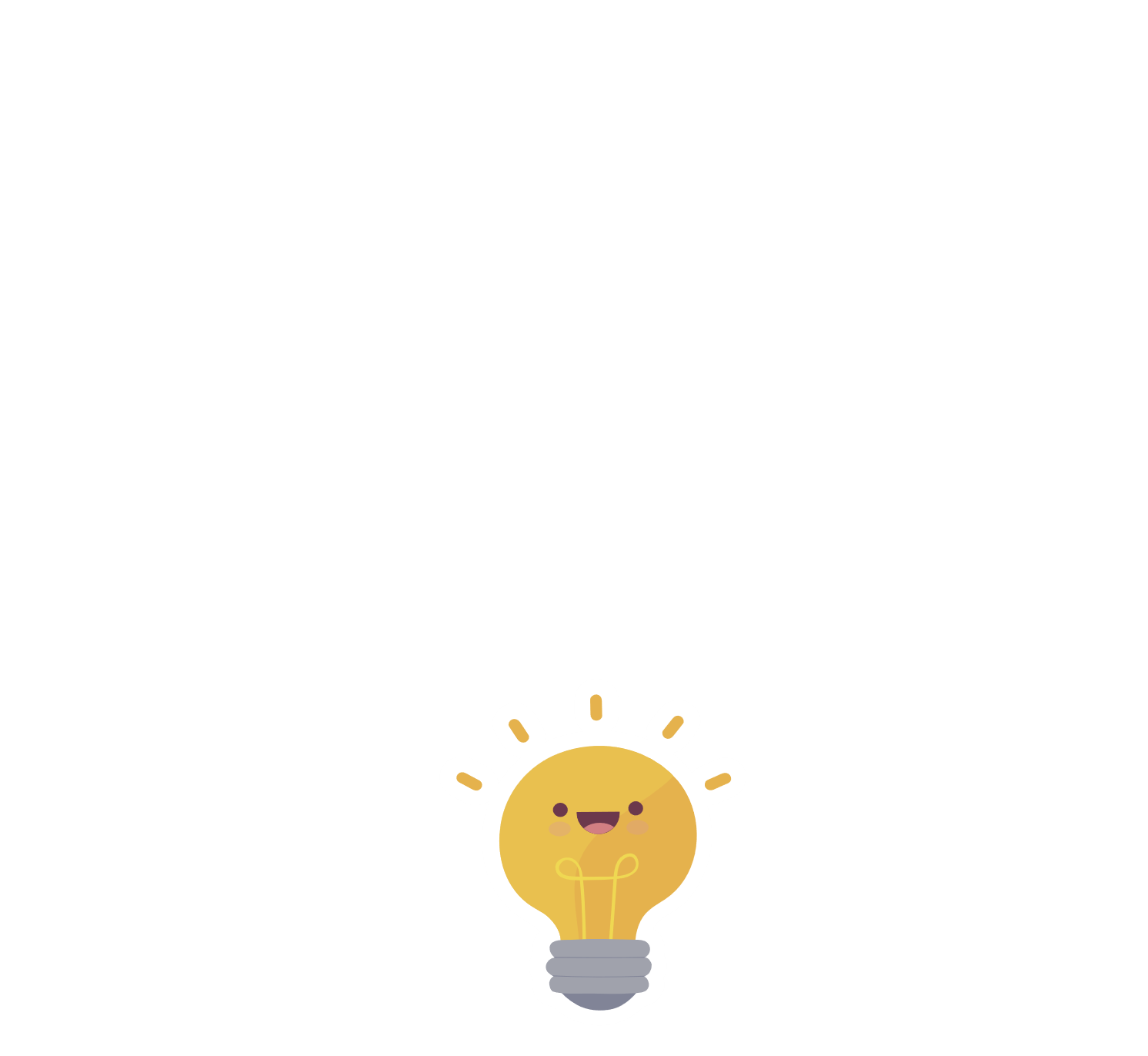 Actividad lúdica y placentera que permite al niño tener un acercamiento al libro y descubrir el maravilloso mundo de la literatura infantil.
ANIMAR
PROMOVER
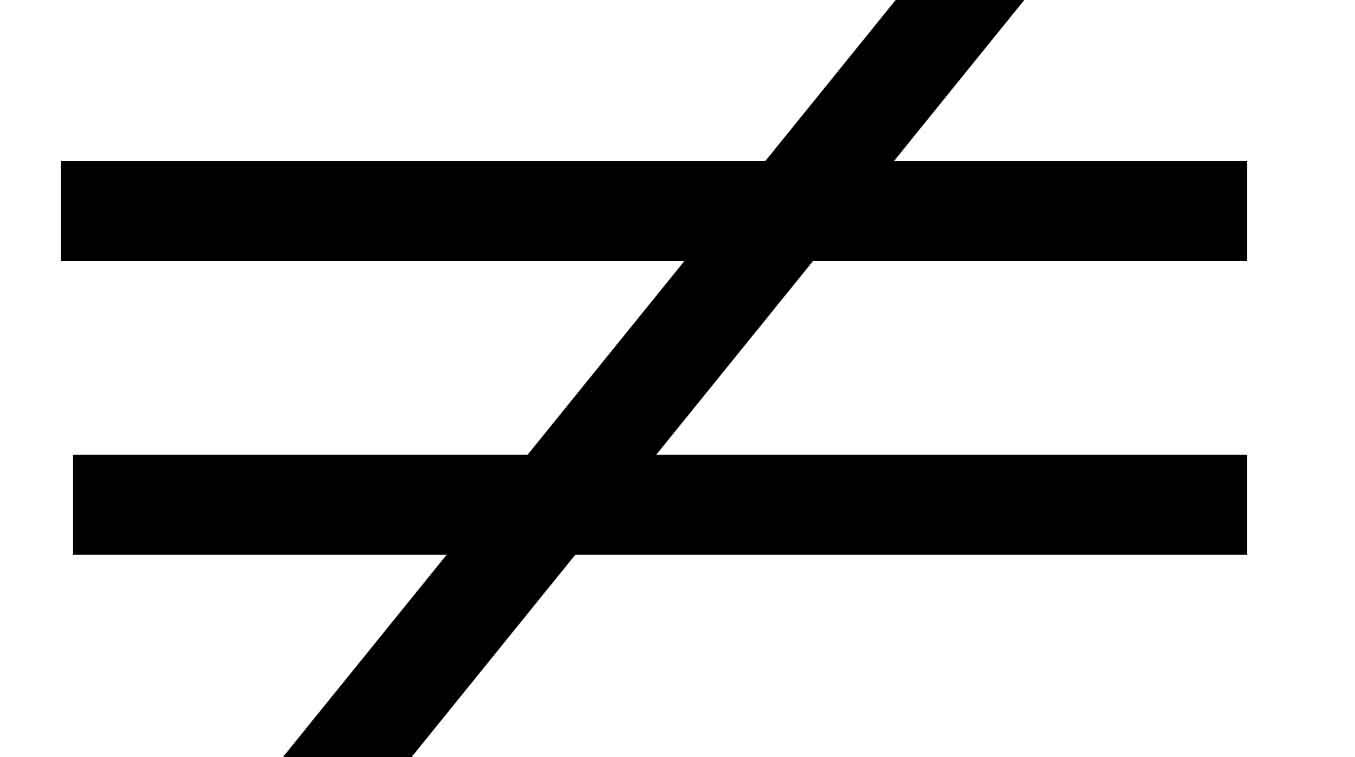 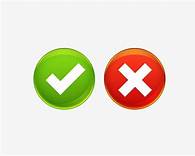 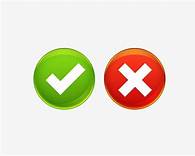 BENEFICIOS
ERRORES
IMPORTANCIA
Desarrolla un pensamiento divergente.
Afianza la expresión oral y escrita.
Favorece el desarrollo cognitivo.
Facilita la compresión lectora.
Enriquece el vocabulario.
Mejora su autoestima.
Escolarizar el acto de leer.
Indicar el mensaje de la lectura.
No planificar experiencias lectoras.
Uso inadecuado del rincón de lectura.
No utilizar criterios de selección.
La literatura infantil cumple dos funciones:


	Motivación



	Regulación
1
2
PROCESO DE ANIMACIÓN A LA LECTURA
MOMENTOS DE LA LECTURA
2
1
3
Lectura de la historia utilizando una técnica.
Comprensión lectora
Recreación de la lectura
Actividades relacionadas con la motivación previa.
ANTES DE LA LECTURA
DURANTE LA LECTURA
DESPUÉS DE LA LECTURA
EVALUACIÓN
CIERRE
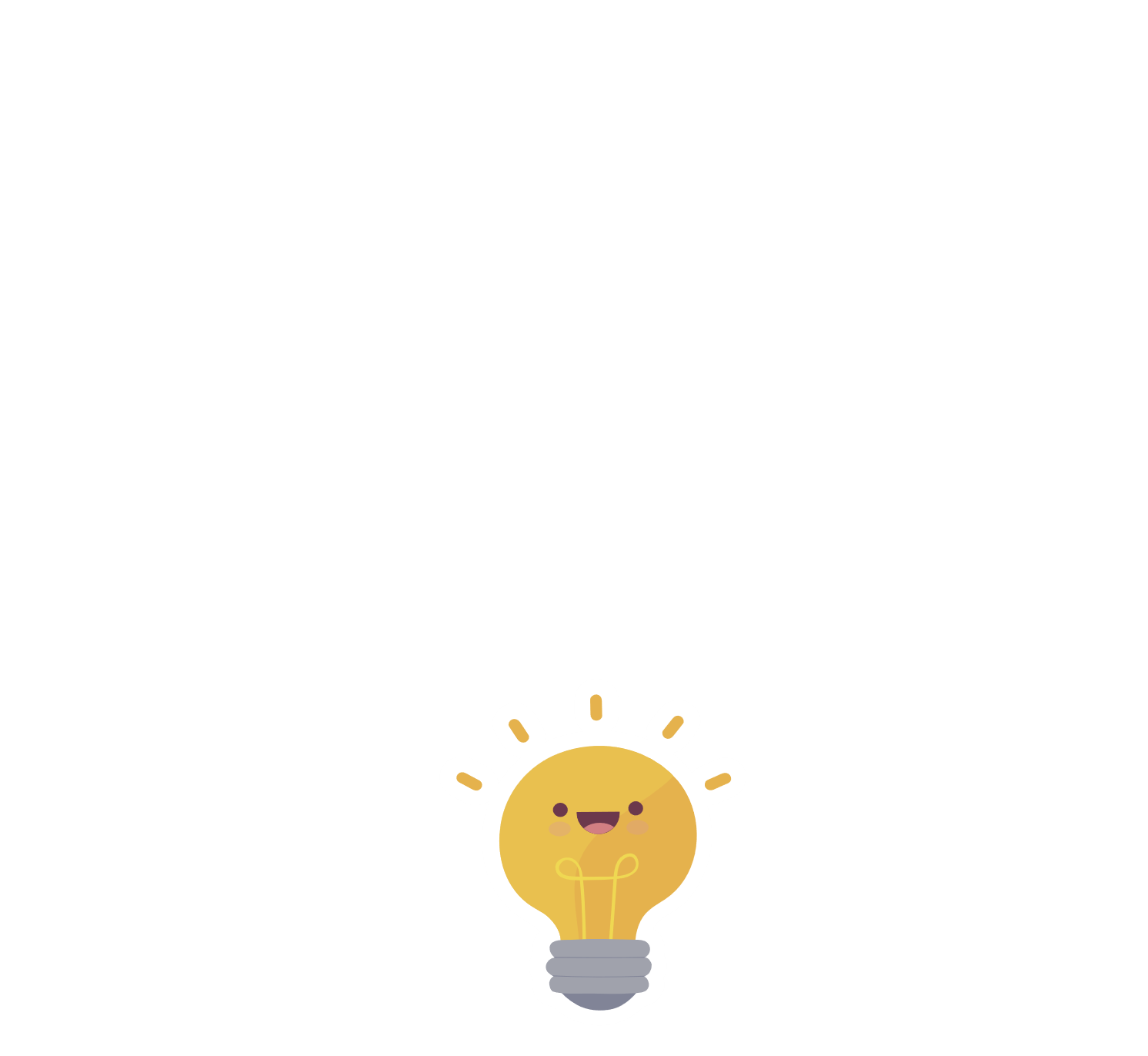 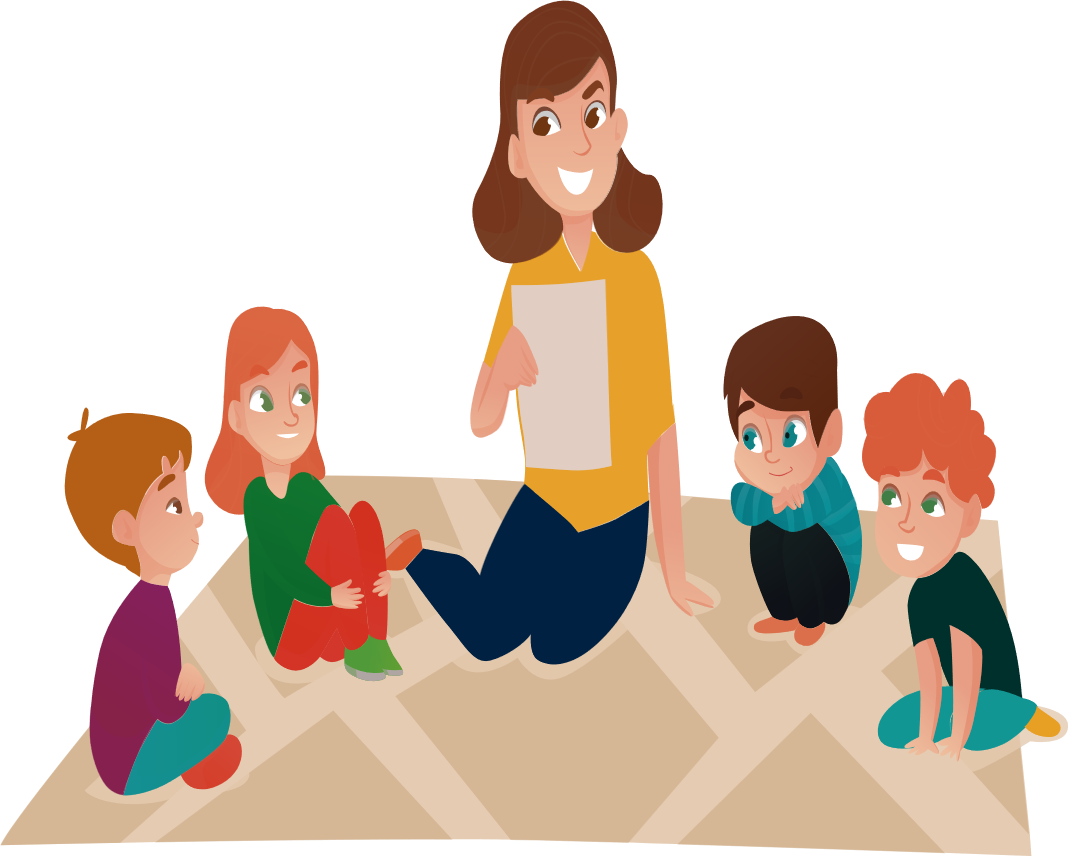 Dinámica y continua.
Crear un espacio de diálogo.
La organización de los talleres depende de la creatividad del animador, quien es el responsable de implementar estrategias lúdicas y atractivas.
SELECCIÓN DE RECURSOS LITERARIOS
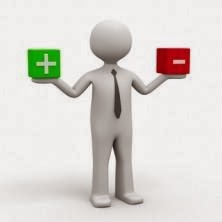 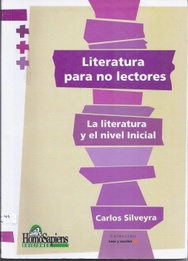 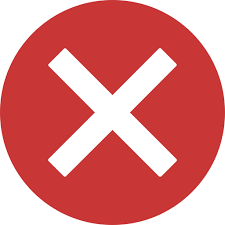 Restringir
Seleccionar
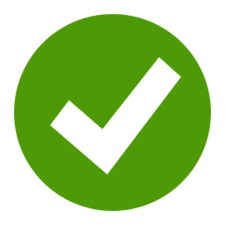 Valorar
Seleccionar
TRES CRITERIOS FUNDAMENTALES PARA RECONOCER UN TEXTO DE CALIDAD
IDEOLOGÍA
EFICACIA
ESTÉTICA
Los textos deben hablarles del mundo que les rodea, de sus fantasías y también problemas.
Los niños pueden identificarse con los personajes.
Las historias insignificantes no dejan huellas.
La literatura debe ser generadora de una reflexión autónoma, despertar un pensamiento crítico y divergente.
Tener presente la concepción del mundo del autor.
Debe ofrecer una literatura que potencie el placer al escuchar un texto literario.
El ritmo en la narración es importante.
GÉNEROS DE LA LITERATURA INFANTIL
MEMORIAS:
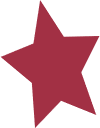 GÉNERO NARRATIVO
IMPORTANCIA EN LA EDUCACIÓN
CARACTERÍSTICAS
ESTRUCTURA
DEFINICIÓN
Bergson, escritor y filósofo francés. Las memorias son producto de experiencias del pasado, que se mantienen al ser evocadas en el presente.
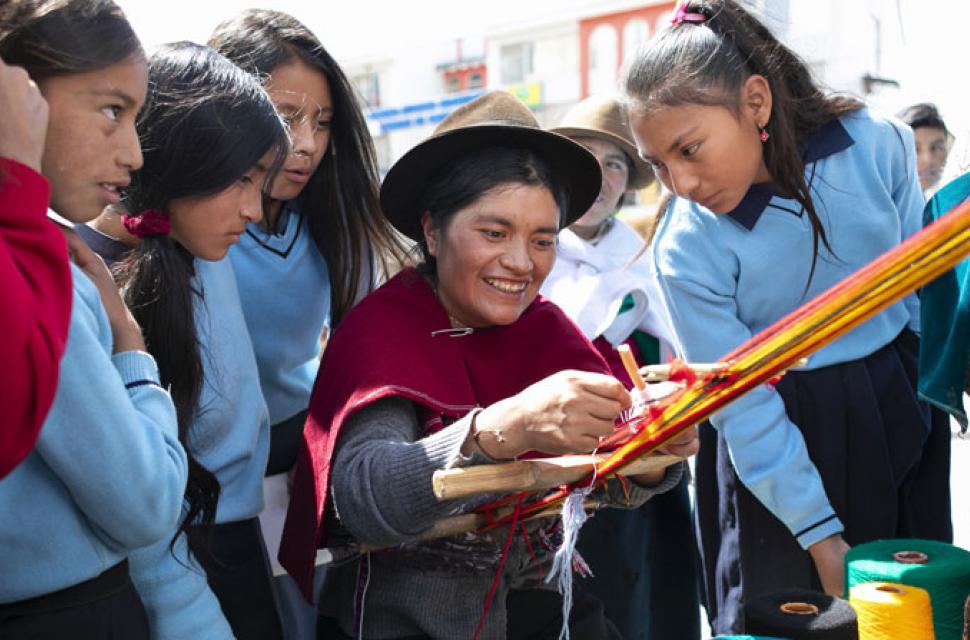 Situación inicial.
Conflicto.
Clímax.
Desenlace.
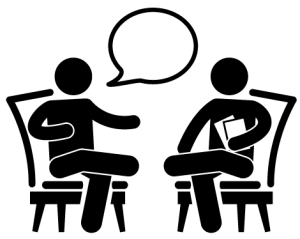 Contribuye al desarrollo integral de los estudiantes, seres sociales por naturaleza.
Conocer las tradiciones, costumbres, gastronomía, profesiones u oficios del contexto donde se desenvuelven.
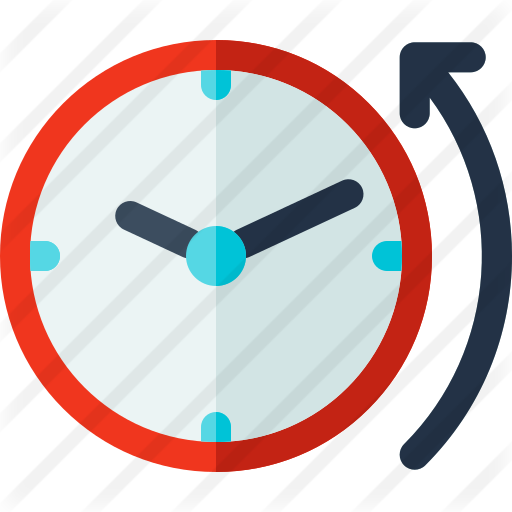 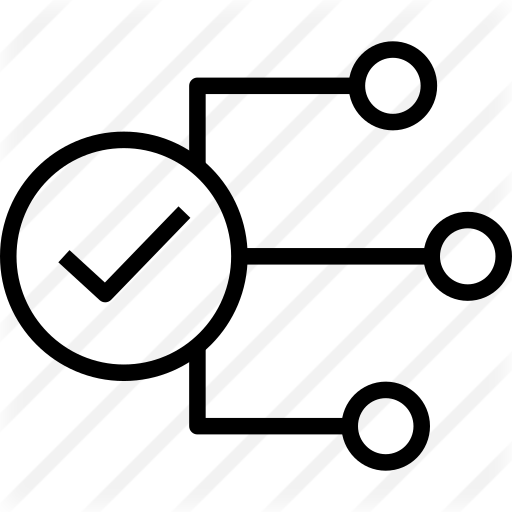 La presencia en el suceso del que narra.
La credibilidad sobre lo que se narra.
Empatía y confianza, entonces la memoria se comparte.
“La memoria del otro que aparece en el relato choca con la memoria del lector, y este choque provoca un cambio. Nada vuelve a ser como antes”(Valencia, 2010, p.65).
ANIMACIÓN A LA LECTURA Y LAS TICS
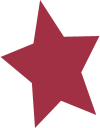 Las tecnologías de la información y la comunicación pueden complementar, enriquecer y transformar la educación (UNESCO, 2018)
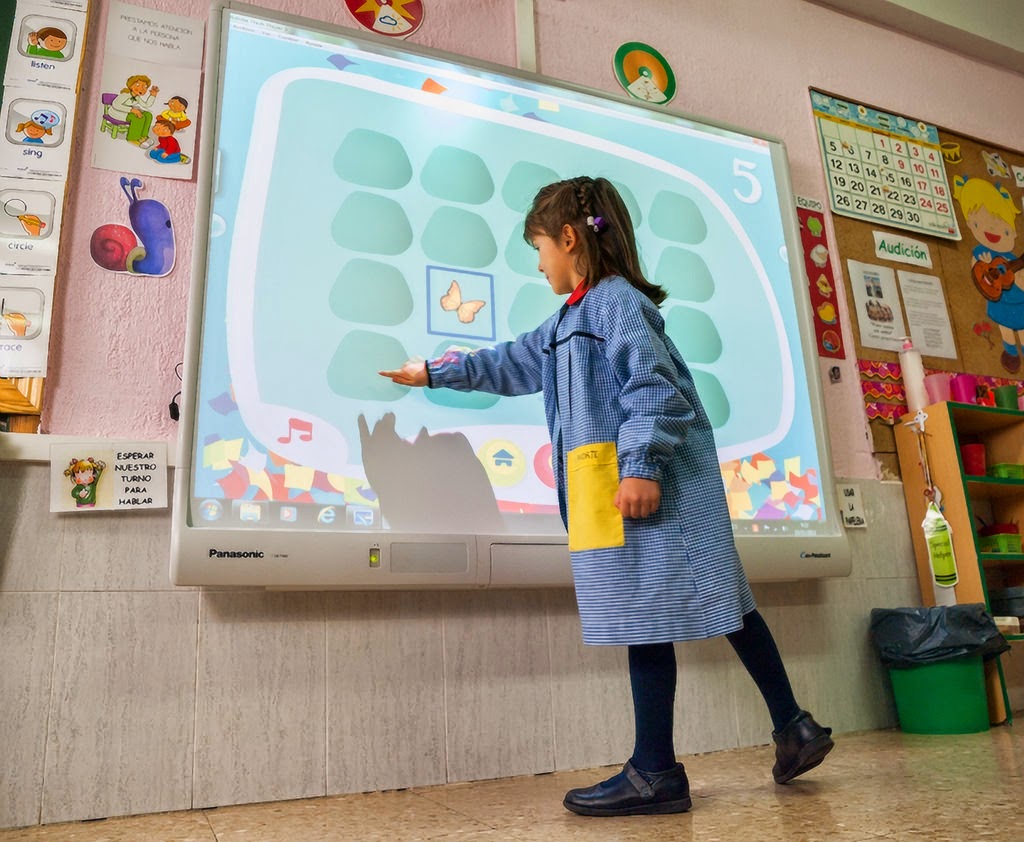 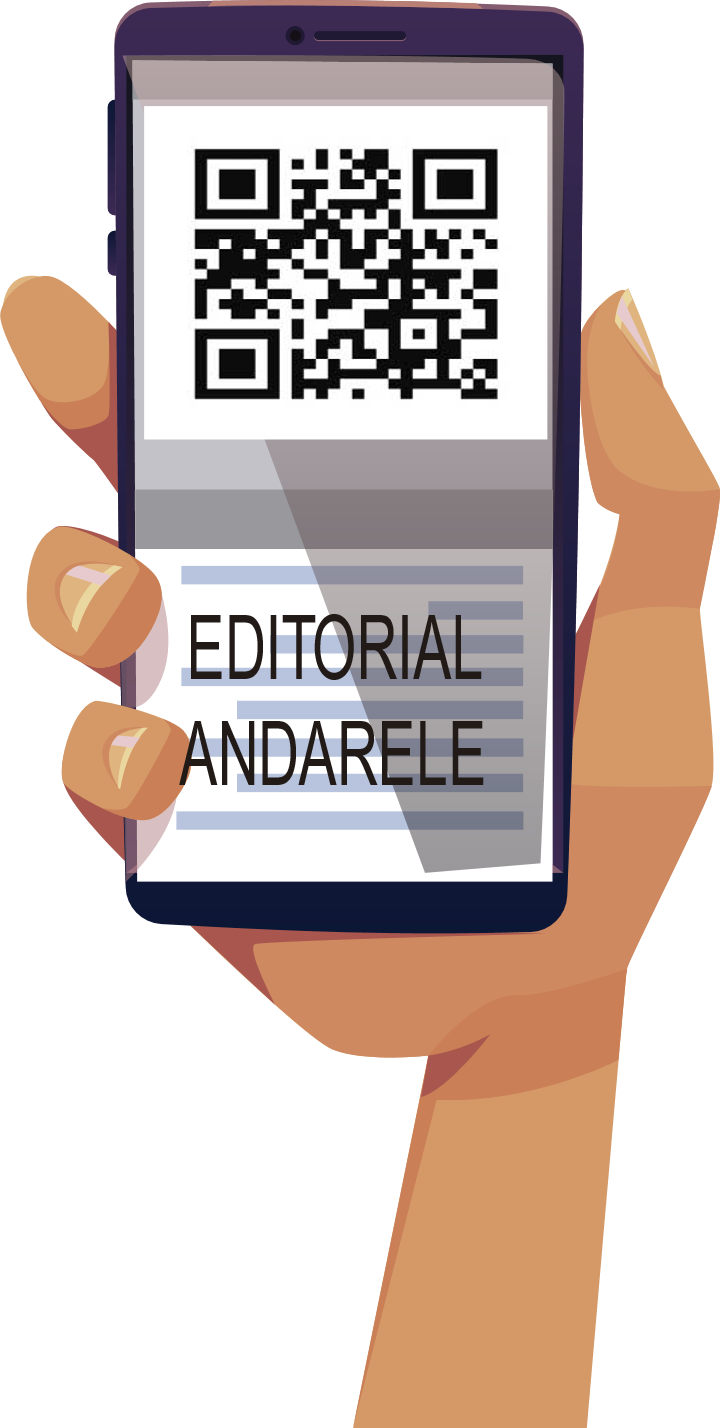 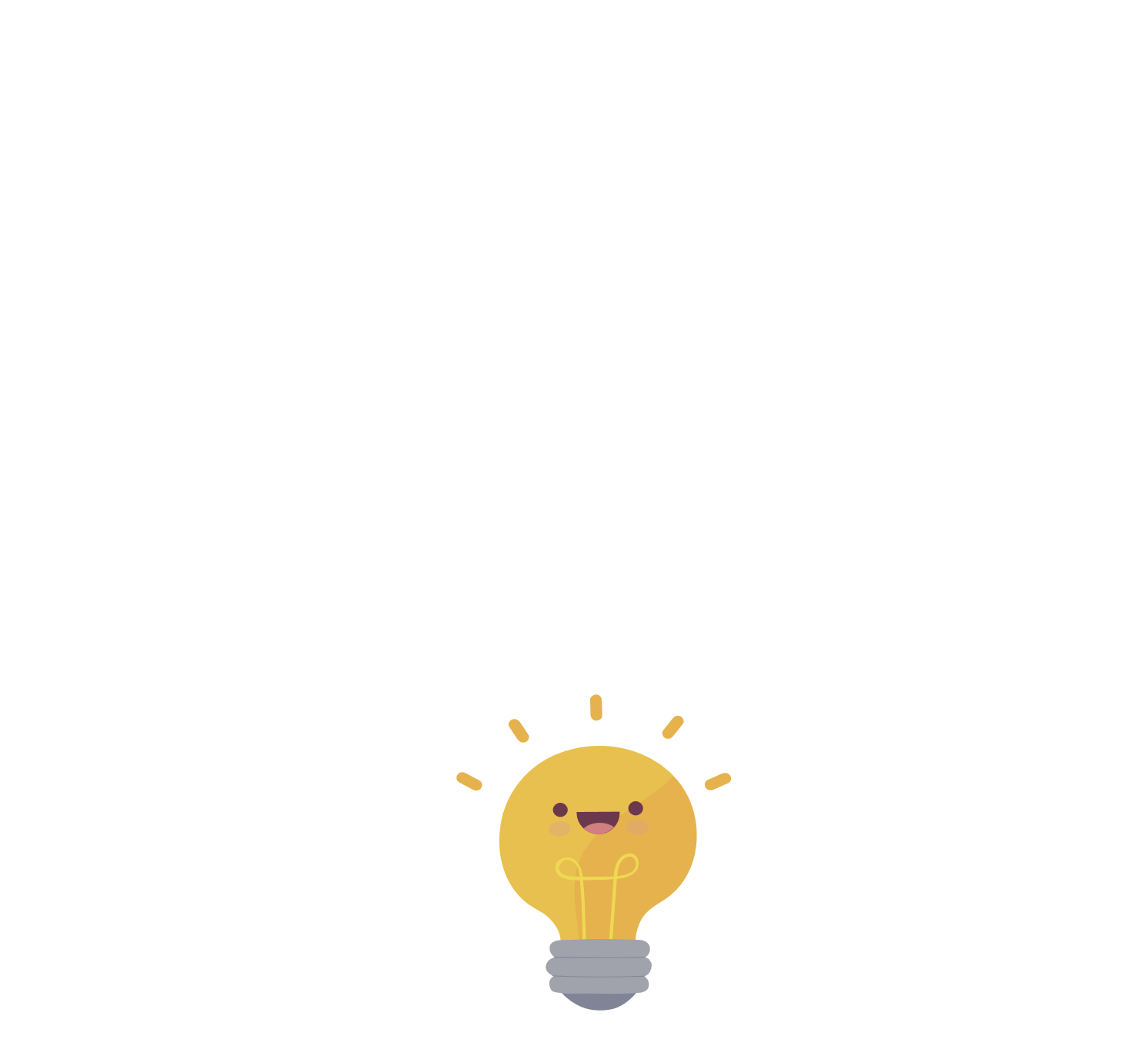 Existen plataformas digitales con material de apoyo para la planificación de experiencias lectoras.
El educador requiere utilizar criterios de selección frente a la variedad de textos que se encuentran en el internet y seleccionar actividades multimedia que se ajusten a los objetivos y necesidades de los estudiantes.
Los recursos tecnológicos son una herramienta de apoyo para convertir las clases en ambientes más interactivos.
Capítulo III
Metodología
METODOLOGÍA DE LA INVESTIGACIÓN
Descriptiva
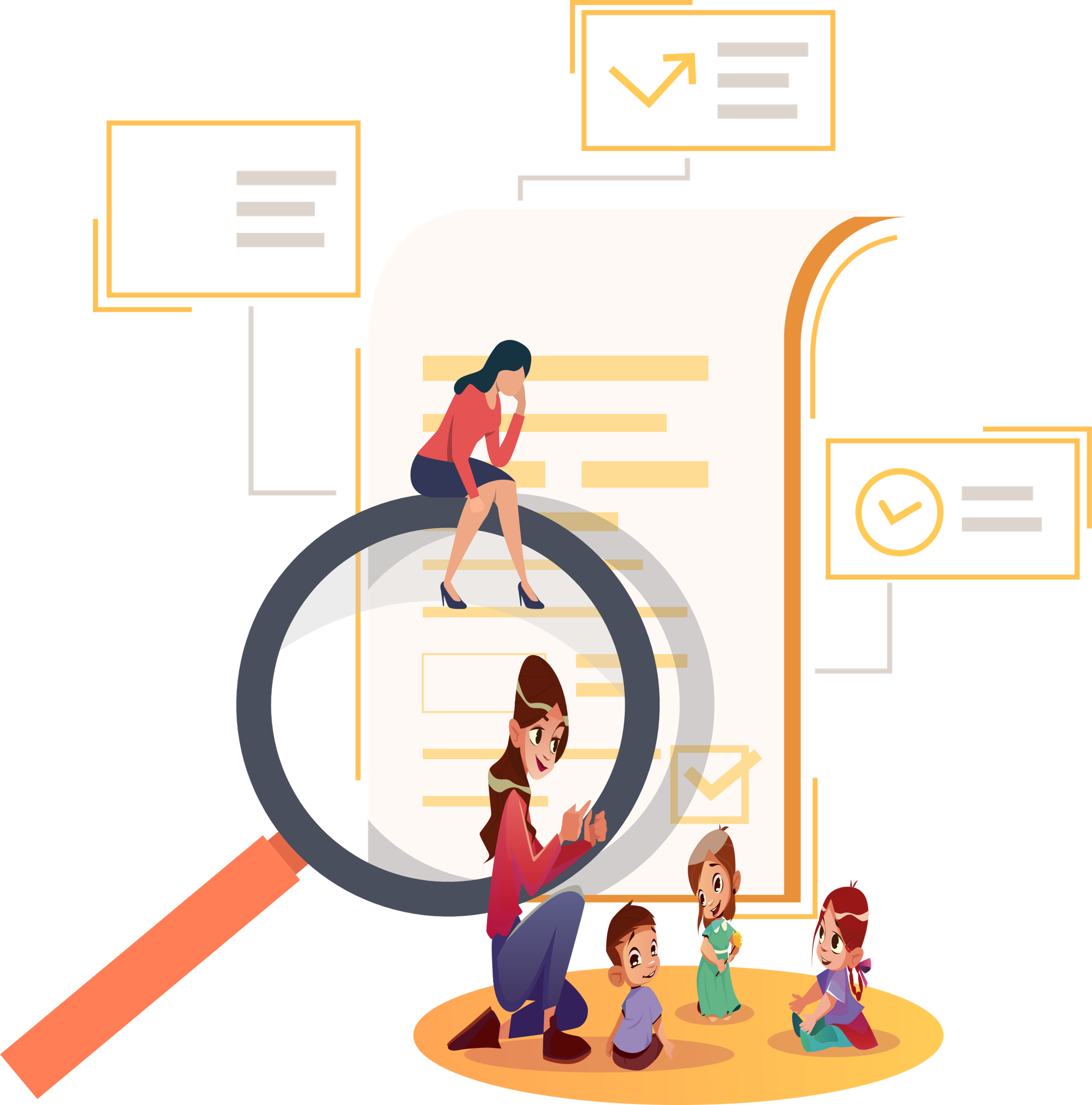 TIPO DE INVESTIGACIÓN
MODALIDA DE INVESTIGACIÓN
De campo
Bibliográfica
128 niños de 
     4-5 años.
6 docentes.
1 coordinadora académica.
POBLACIÓN 
Y MUESTRA
No se realizó el cálculo de la muestra, ya que el campo de estudio corresponde al universo
OPERALIZACIÓN DE VARIABLES
TÉCNICAS
RECOLECCIÓN DE DATOS
APLICACIÓN
TÉCNICAS
INSTRUMENTOS
Entrevista



 

Encuesta 






Observación Directa
Cuestionario






Cuestionario




Lista de cotejo
Coordinadora académica
Docentes





Niños de inicial II (4-5 Años)
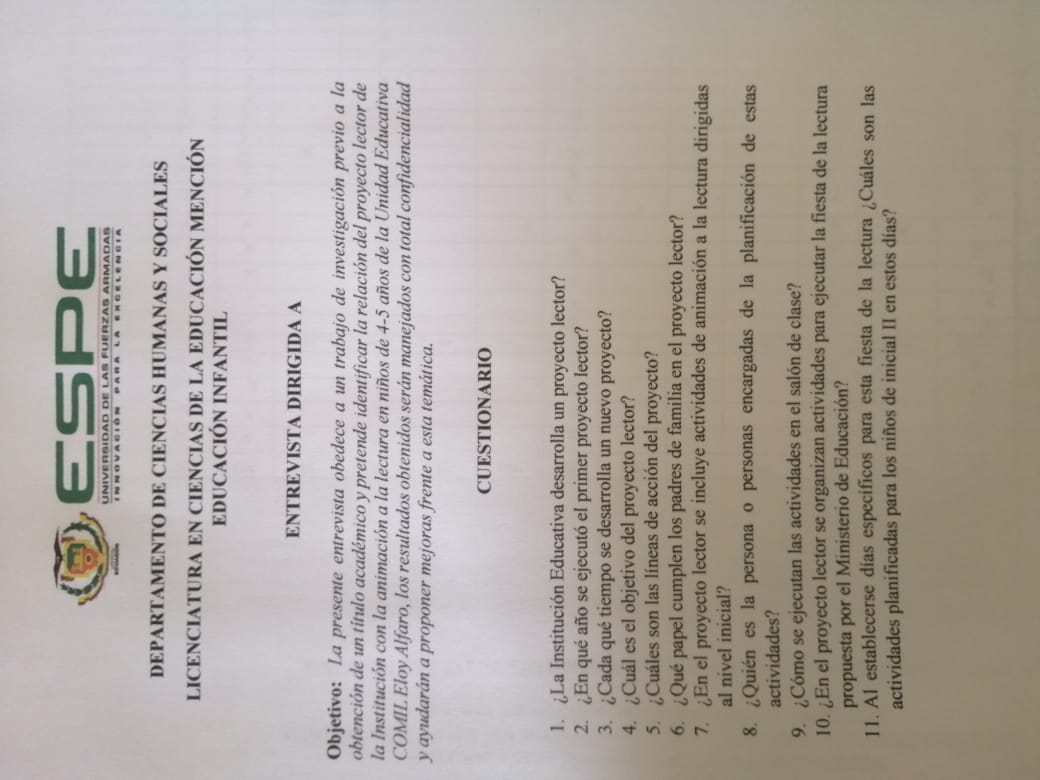 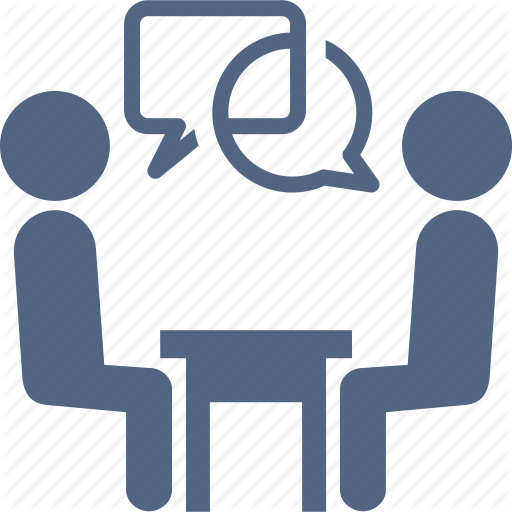 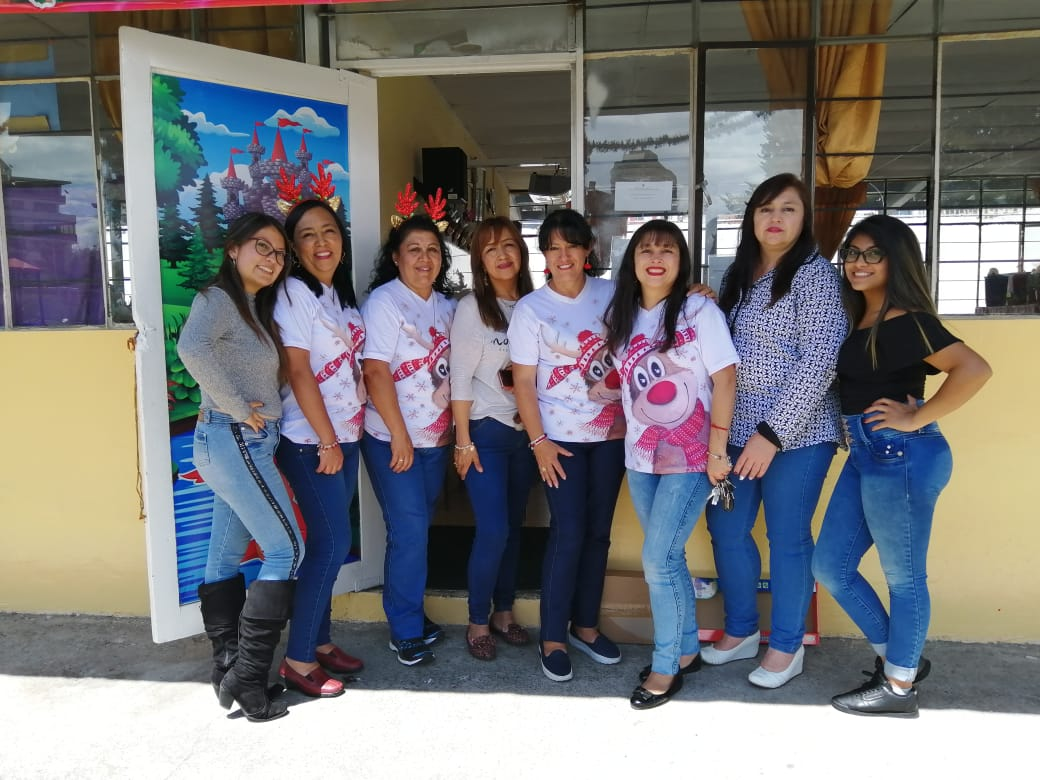 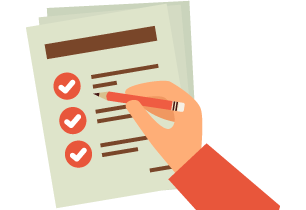 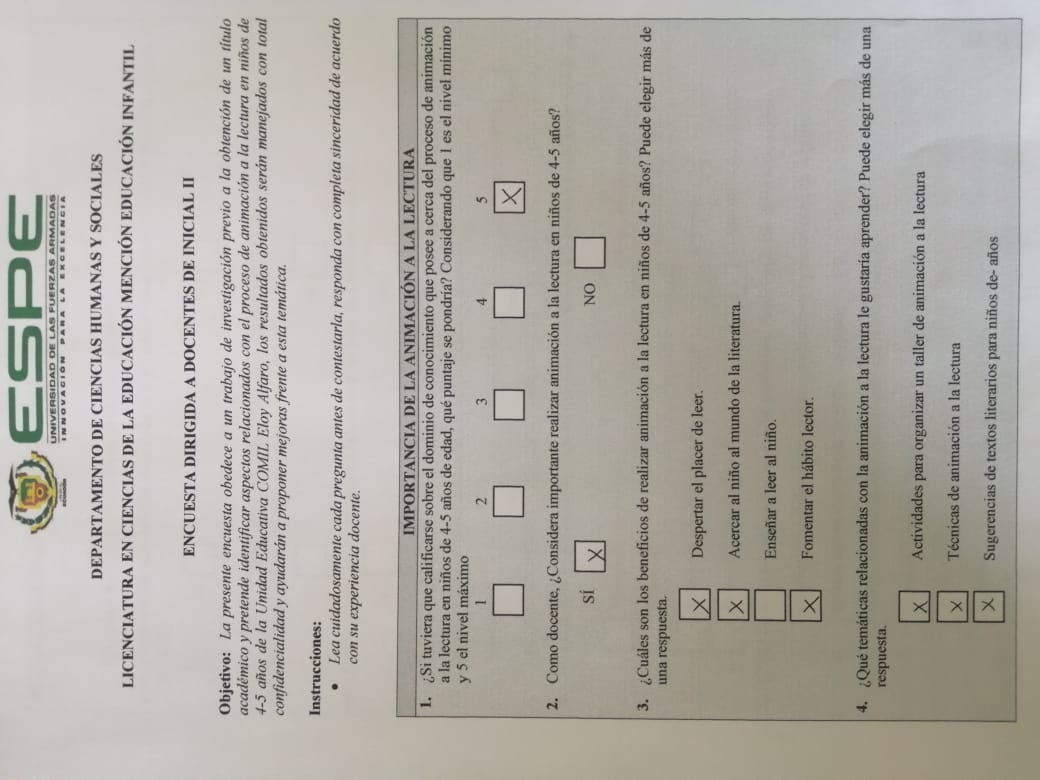 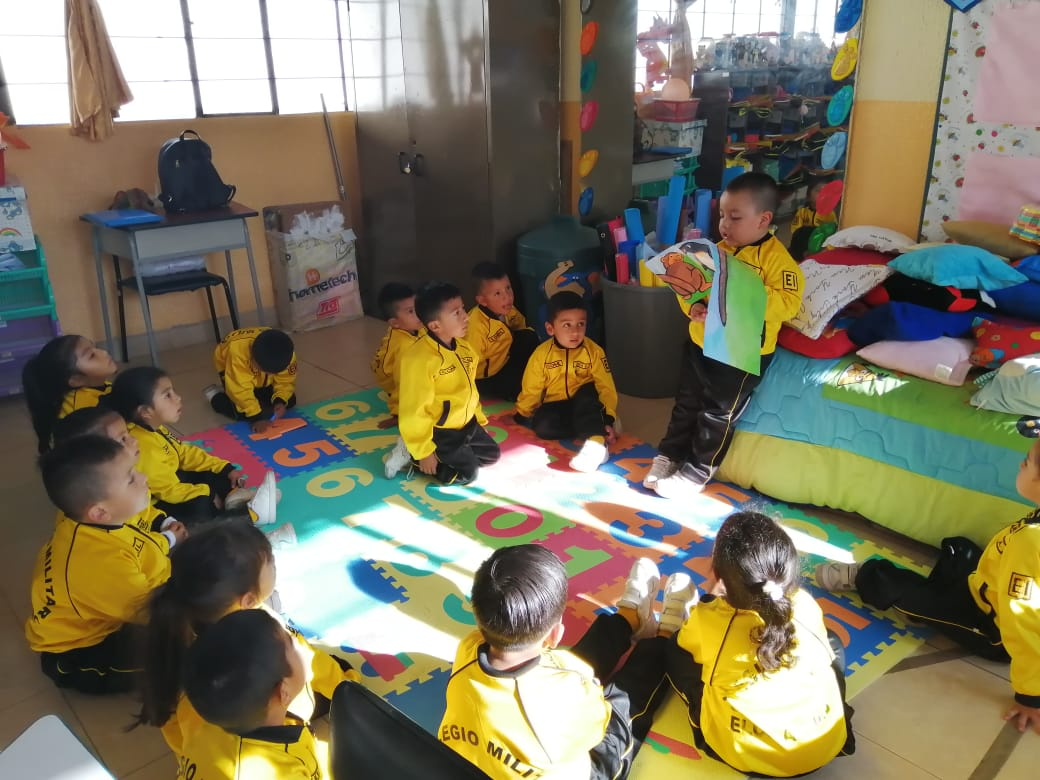 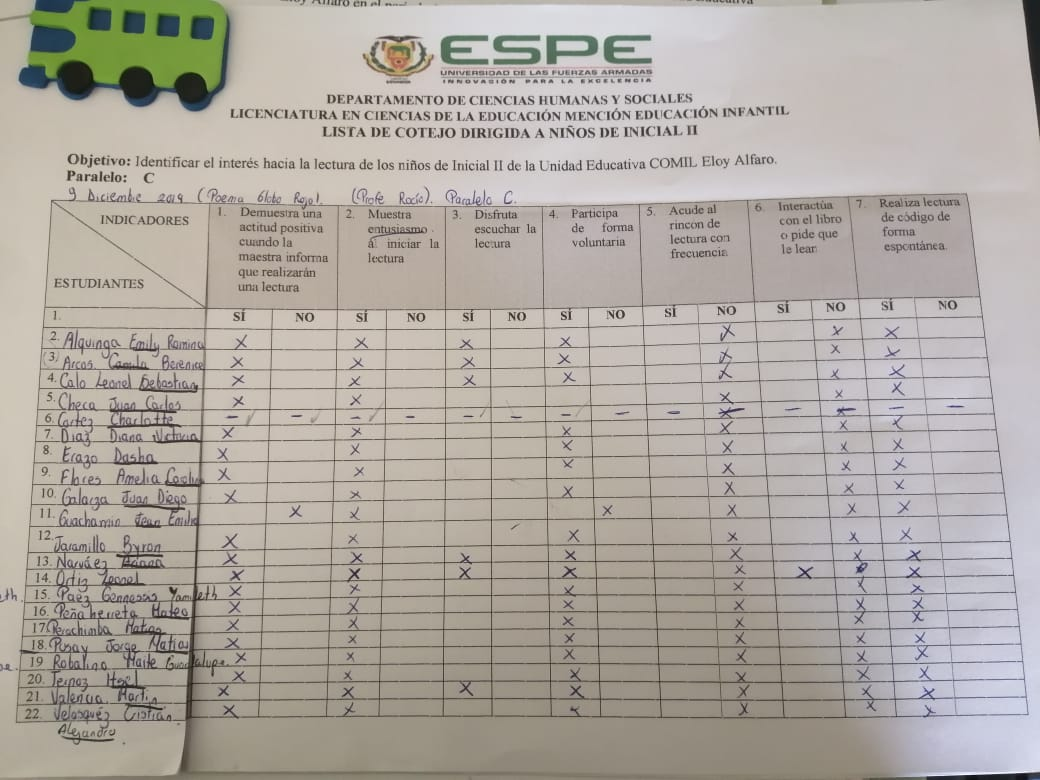 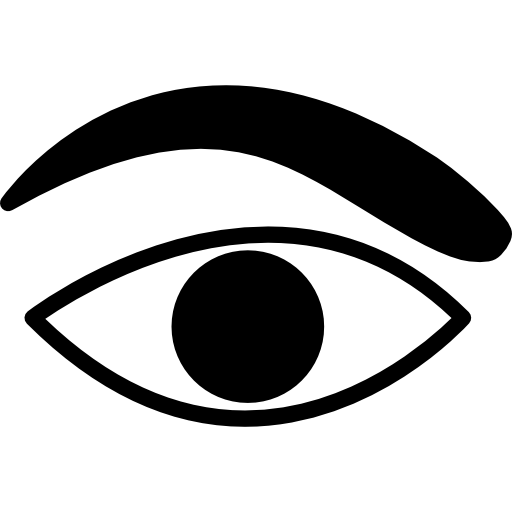 VALIDACIÓN DE INSTRUMENTOS
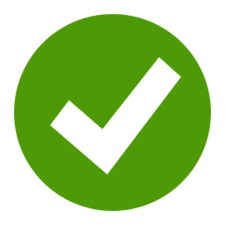 EXCELENTE
ESCALA LIKERT
1= Insuficiente
2=Aceptable
3=Satisfactorio
4=Muy satisfactorio
5=Excelente
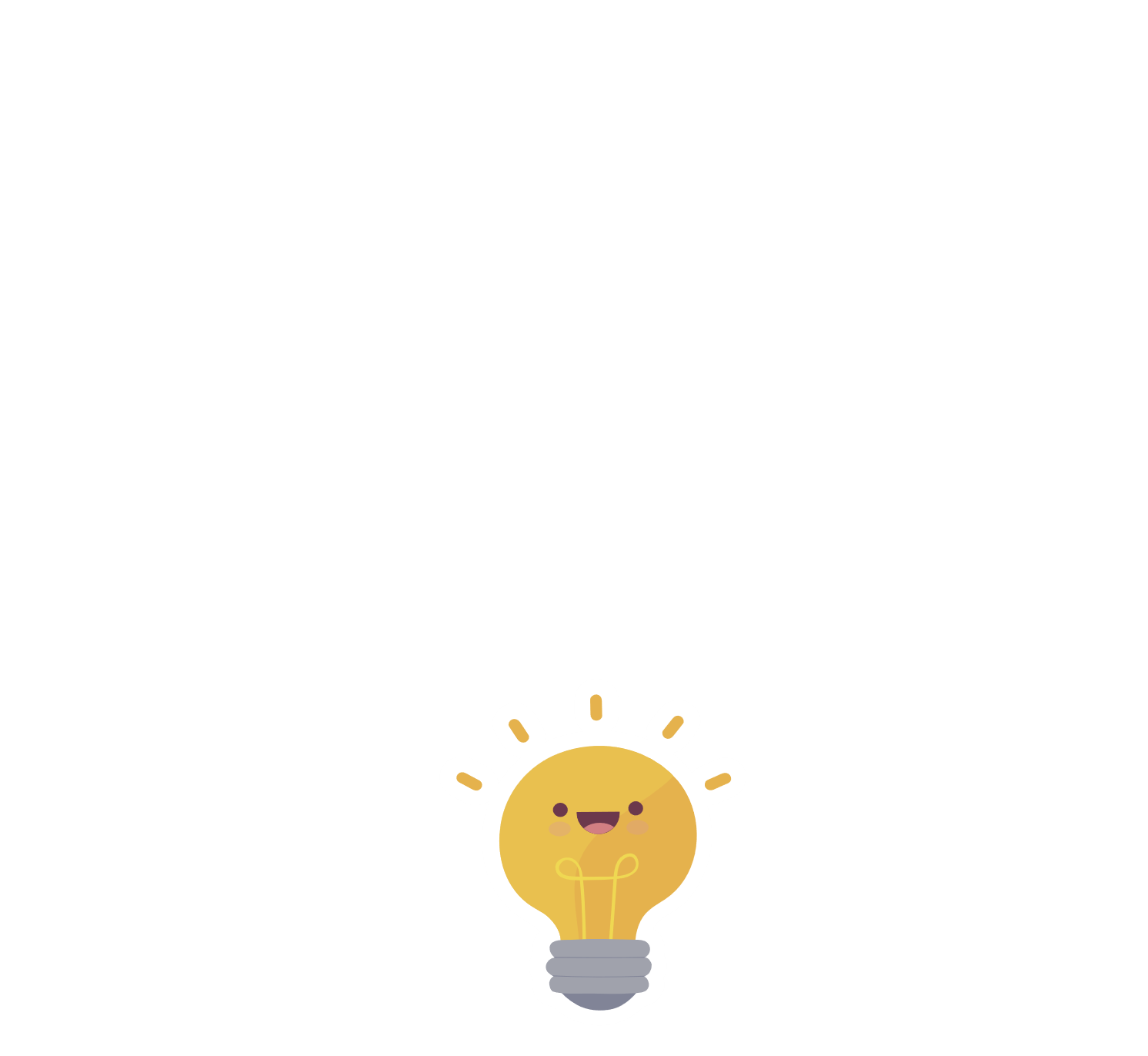 EXPERTOS
Msc. Aida Bedón.
Msc. Gissela Padilla.
Msc. Denice Barrionuevo.
Capítulo IV
Análisis e interpretación de datos
ÍTEM – ENCUESTA
¿Si tuviera que calificarse sobre el dominio de conocimiento que posee a cerca del proceso de animación a la lectura en niños de 4-5 años de edad, qué puntaje se pondría? Considerando que 1 es el nivel mínimo y 5 el nivel máximo.
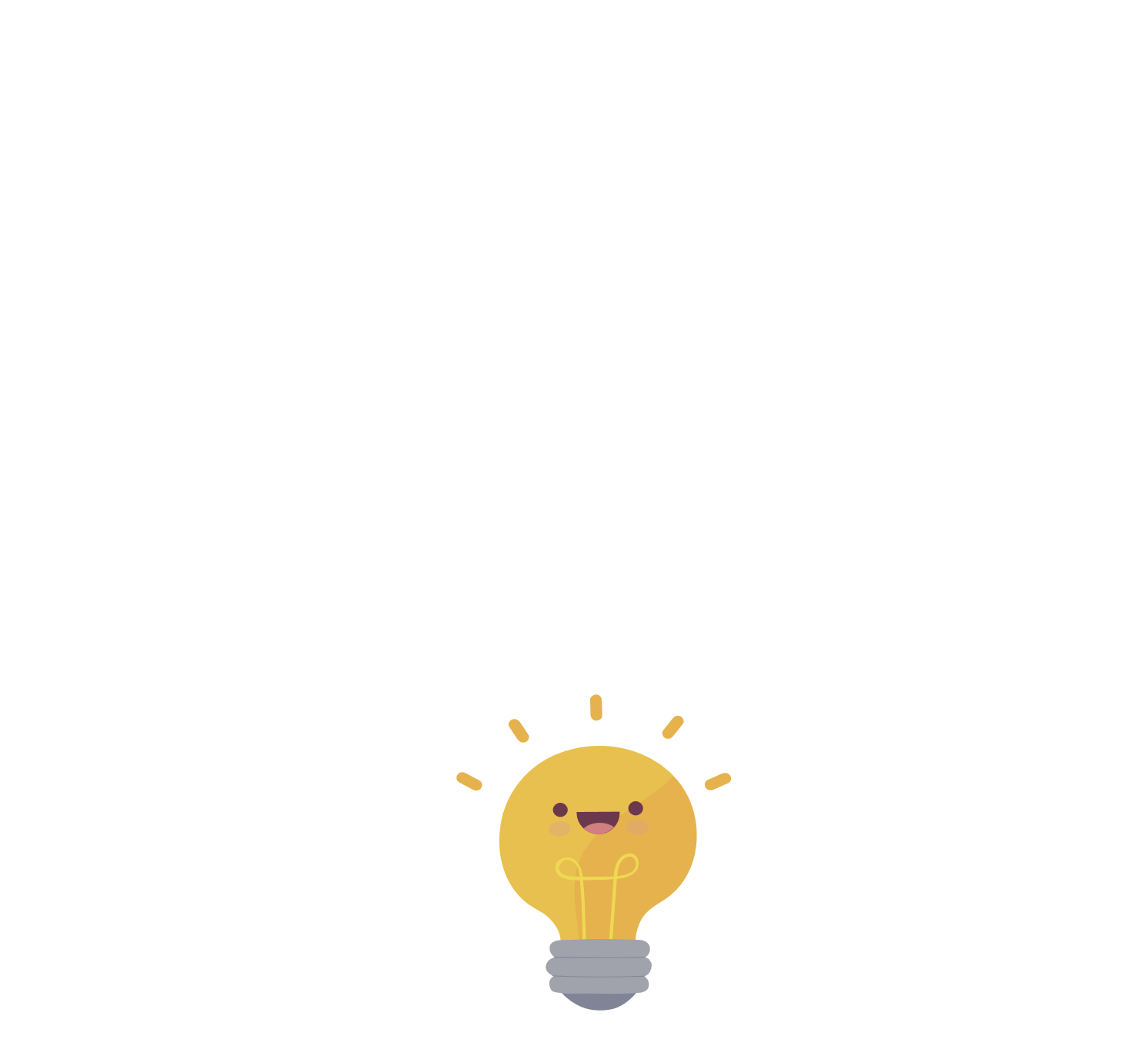 Alineado al objetivo 1
ÍTEM – ENCUESTA
6. Mencione 3 actividades que realiza en el proceso de animación a la lectura
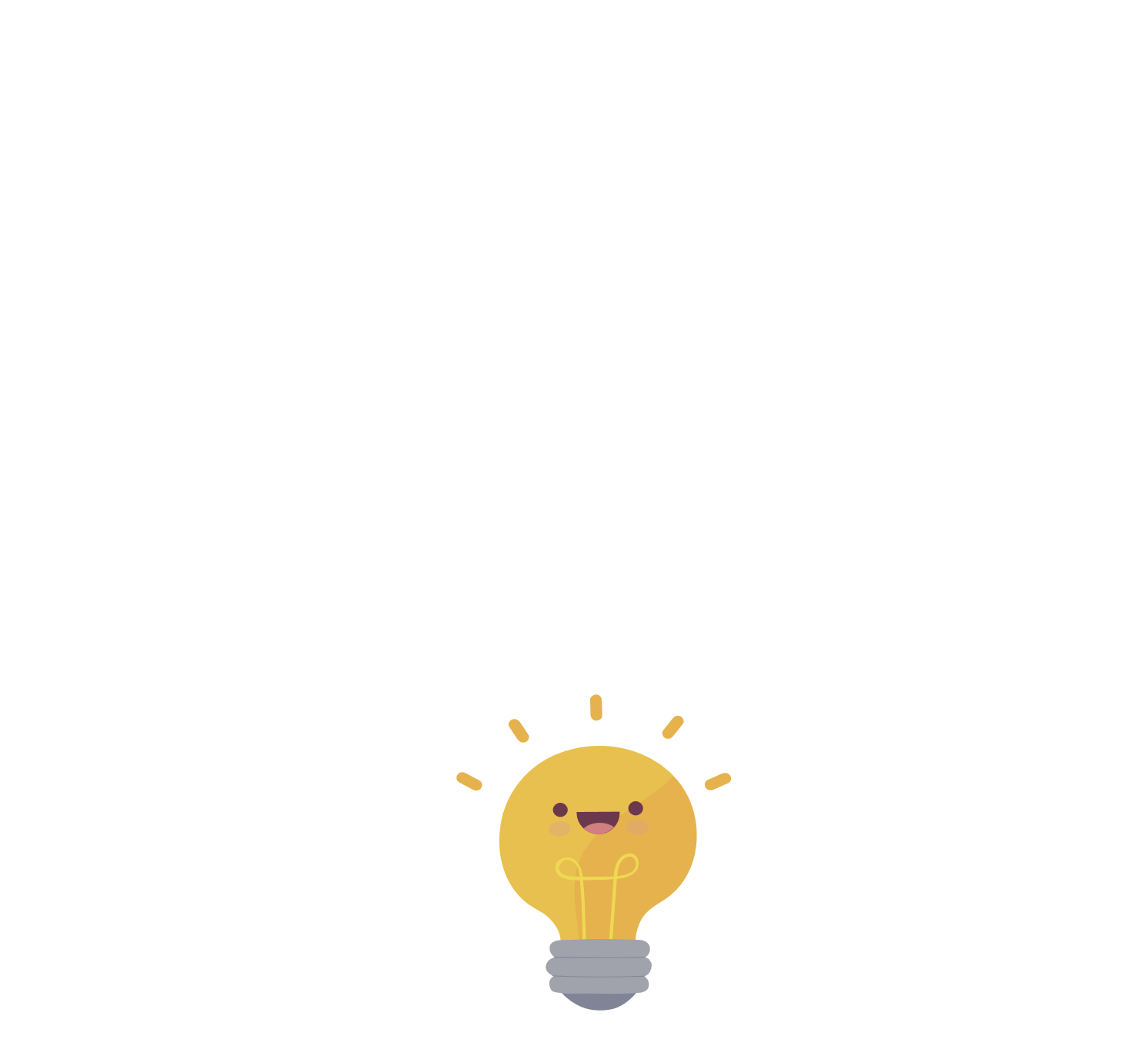 Alineado al objetivo 1
INDICADOR – LISTA DE COTEJO
Demuestra una actitud positiva cuando la maestra informa que realizarán una lectura.
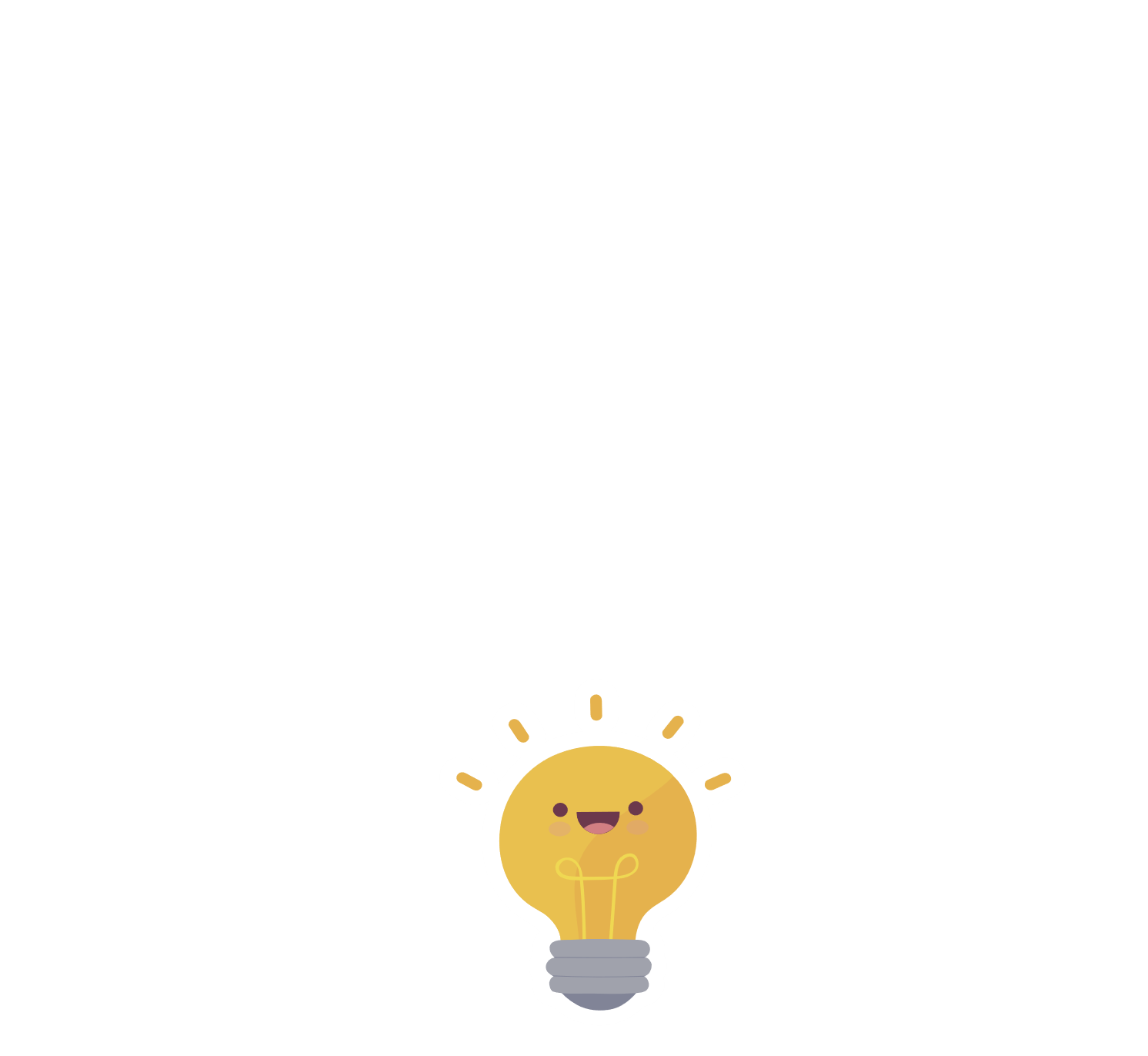 Alineado al objetivo 3
ÍTEM – ENCUESTA
¿Qué elementos relacionados con la animación a la lectura le gustaría aprender? Puede elegir más de una respuesta.
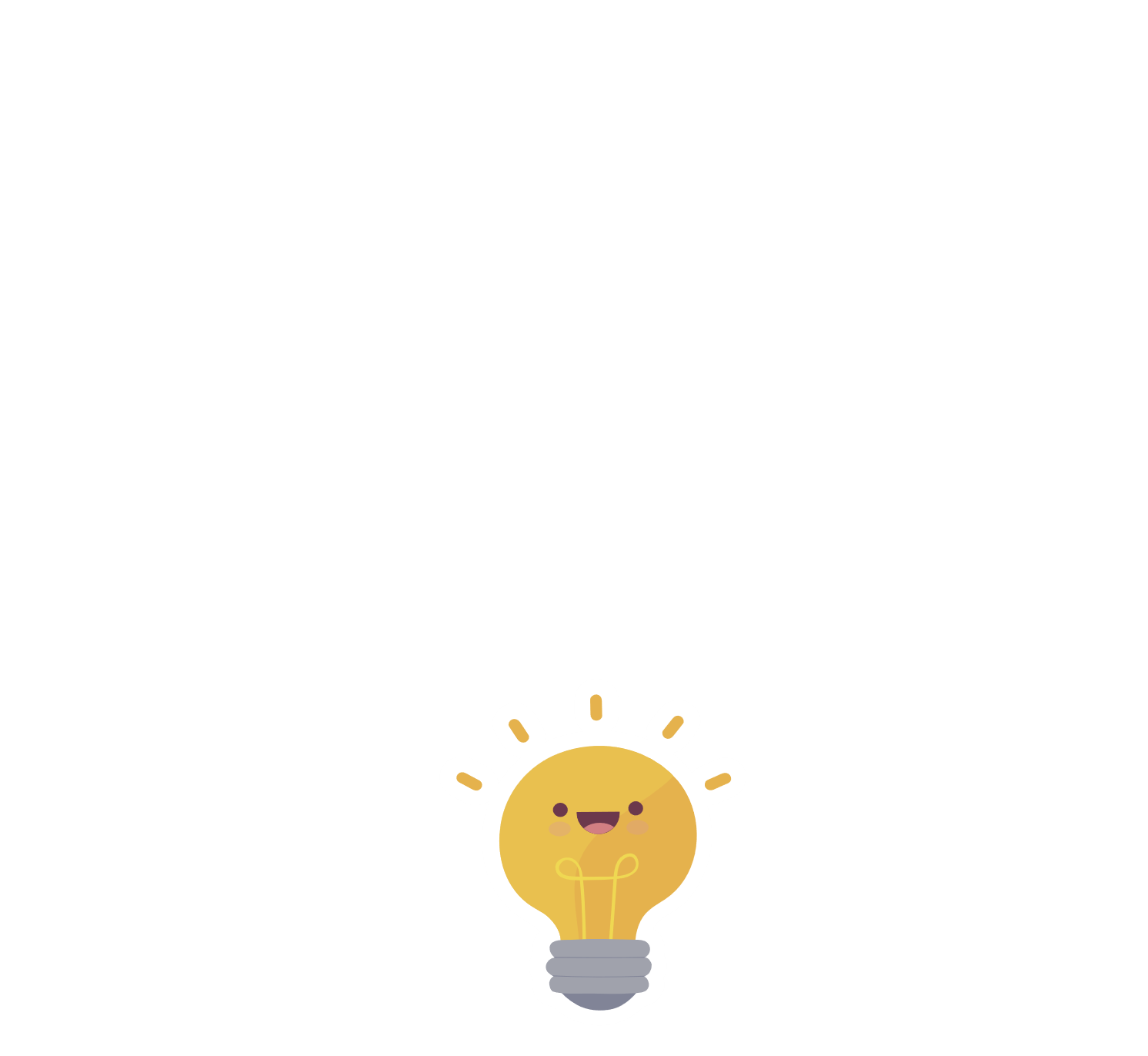 Alineado al objetivo 4
ÍTEM – ENCUESTA
¿Considera motivador o de gran impacto utilizar textos literarios que hablen sobre los artesanos ecuatorianos?
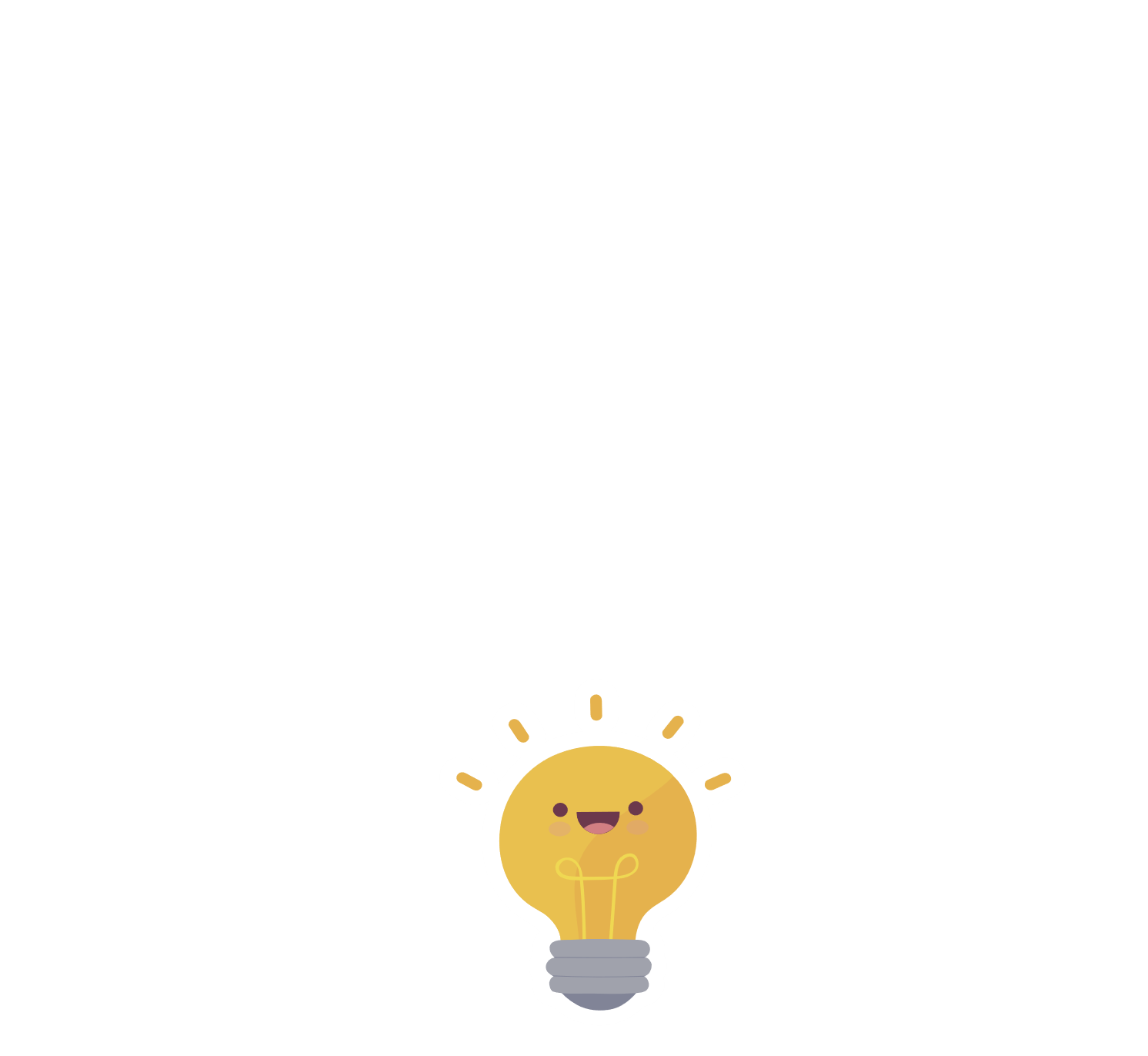 Alineado al objetivo 4
Capítulo V
Conclusiones y Recomendaciones
CONCLUSIONES
Las docentes  poseen conocimientos básicos o empíricos de los aspectos que pertenecen a cada momento del proceso de animación a la lectura.
 
Los títeres y la lectura en voz alta son las técnicas que aplican las docentes para motivar a la lectura en las aulas de inicial II, aspecto que se verificó en la observación in situ. 

En la lista de cotejo se evidenció que el mayor porcentaje de niños no demostró una actitud positiva cuando la maestra informó que realizarán una lectura.
 
Todas las docentes encuestadas manifiestan que es necesario contar con una guía metodológica que aborde temáticas relacionadas con la animación a la lectura.
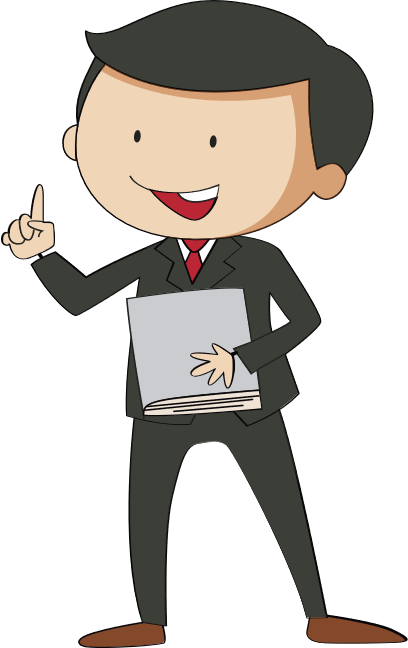 RECOMENDACIONES
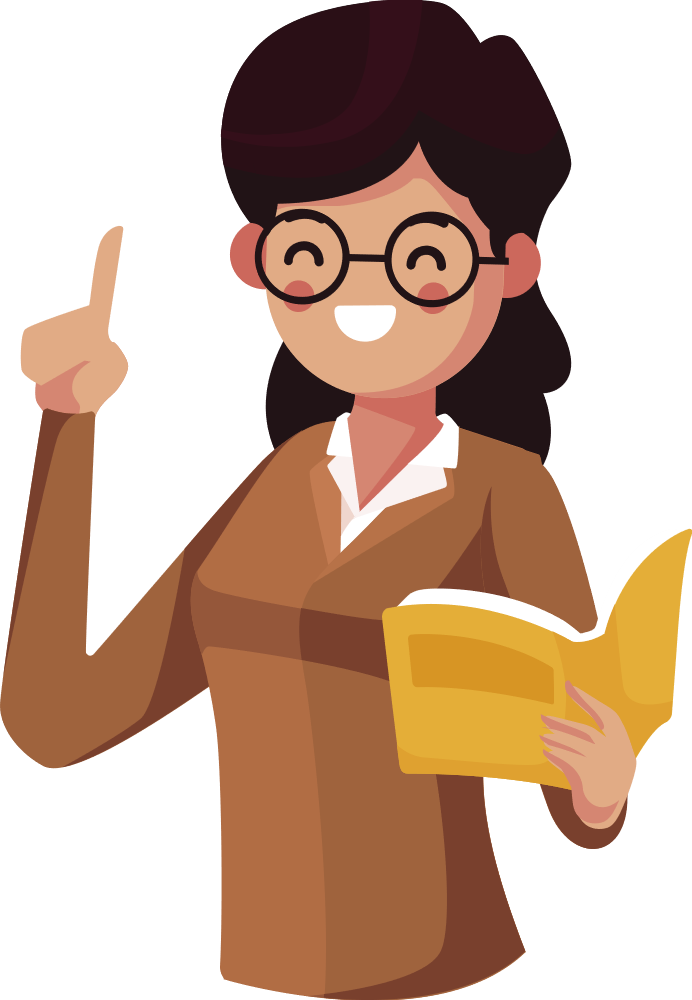 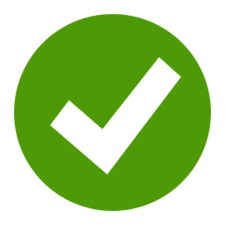 Es importante que las docentes amplíen su conocimiento sobre el proceso de animación a la lectura, pues les permitirá diferenciar las actividades que se realizan en cada momento de la lectura.
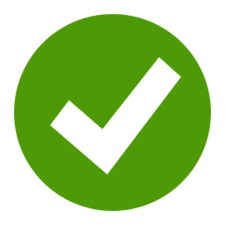 Incorporar nuevas técnicas en la lectura, como es el caso de la dramatización y el teatro de sombras.
 
Incluir en la planificación micro curricular uno o dos talleres de animación a la lectura por cada experiencia de aprendizaje, con el fin de despertar el interés y gusto a la lectura en los niños de 4-5 años.
 
Planificar las experiencias lectoras considerando las actividades propuestas en la guía metodológica, las cuales están diseñadas con el fin de abordar un proceso de animación a la lectura en las aulas de inicial II.
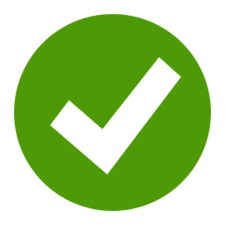 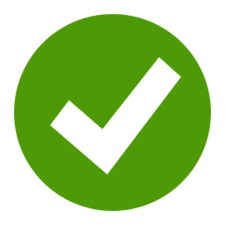 GUÍA METODOLÓGICA
Fundamentación y Estructura
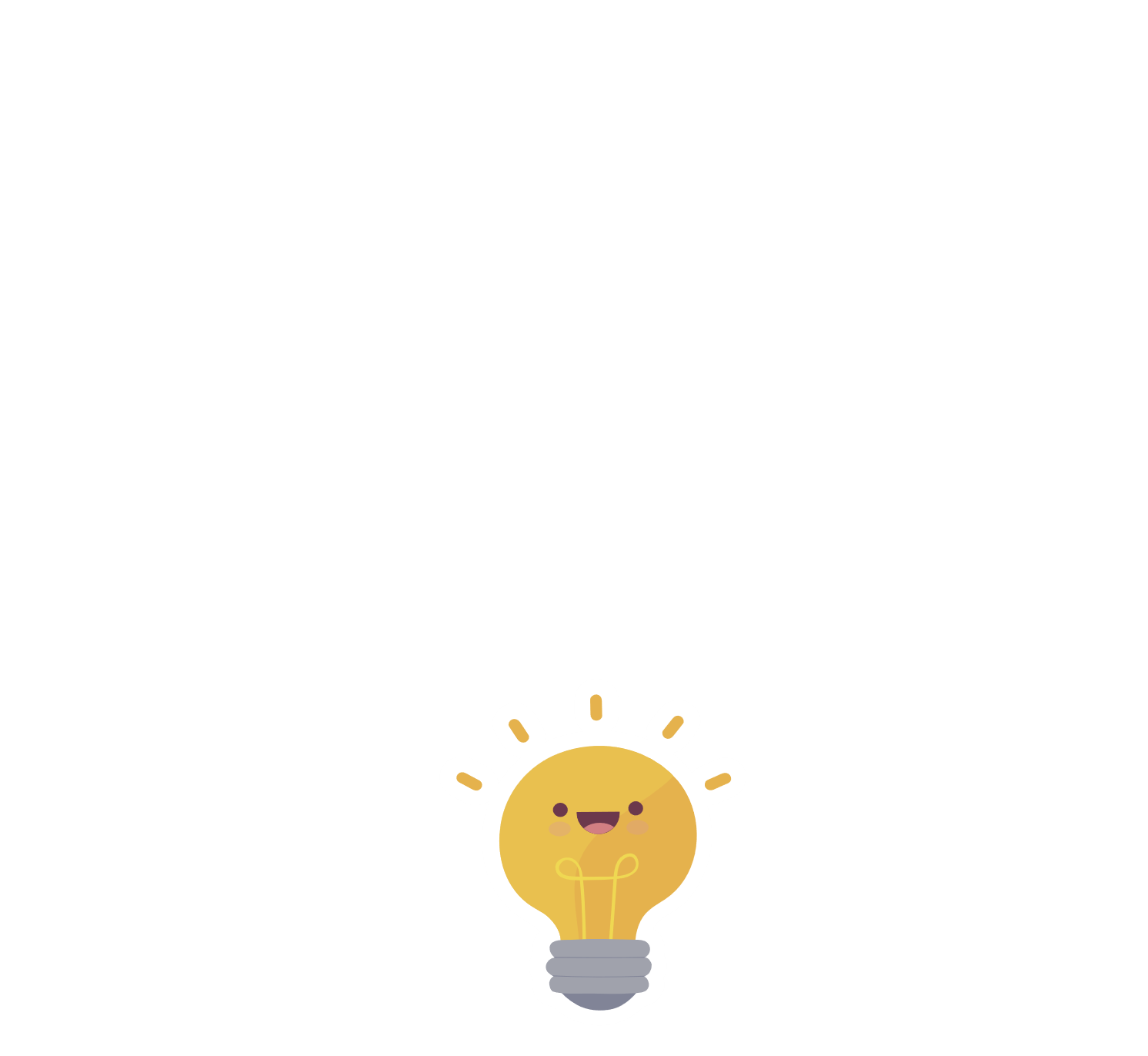 FUNDAMENTACIÓN TEÓRICA
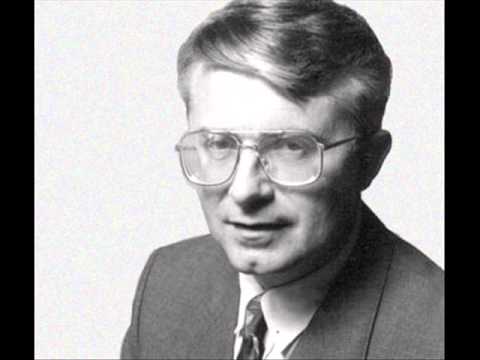 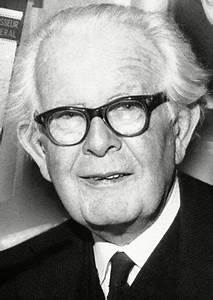 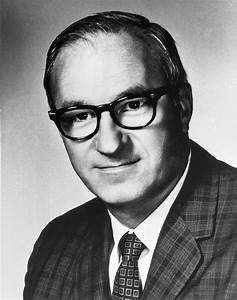 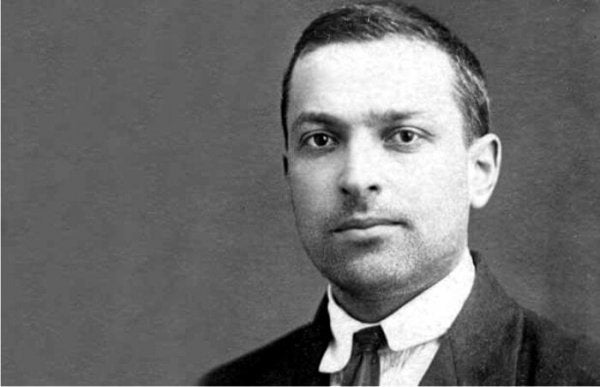 JEAN PIAGET
(Etapas de desarrollo)
LEV VYGOSTKY
(Importancia del ambiente)
ALBERT BANDURA
(Aprendizaje por imitación)
DAVID AUSUBEL
(Aprendizaje significativo)
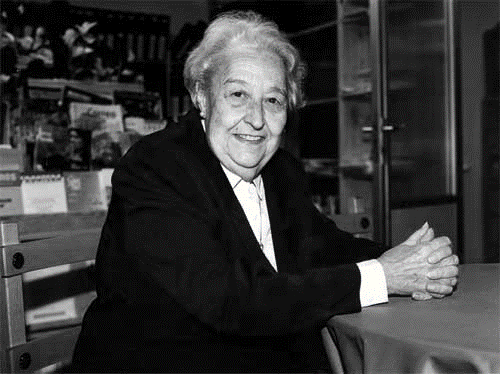 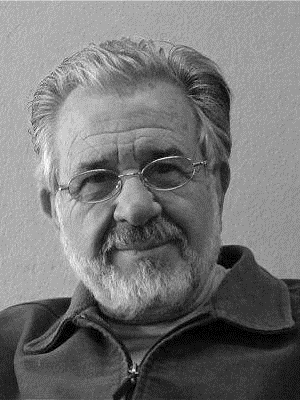 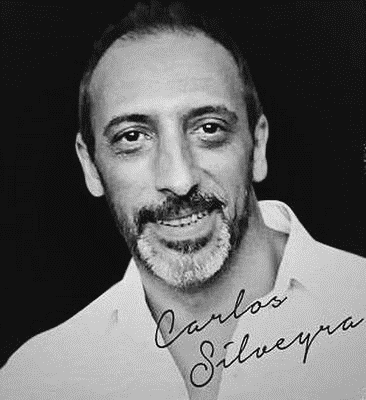 JUAN CERVERA
(Teoría de la literatura Infantil)
CARLOS SILVEYRA
(Criterios de selección)
MONTSERRAT SARTO
(Pionera Animación a la lectura)
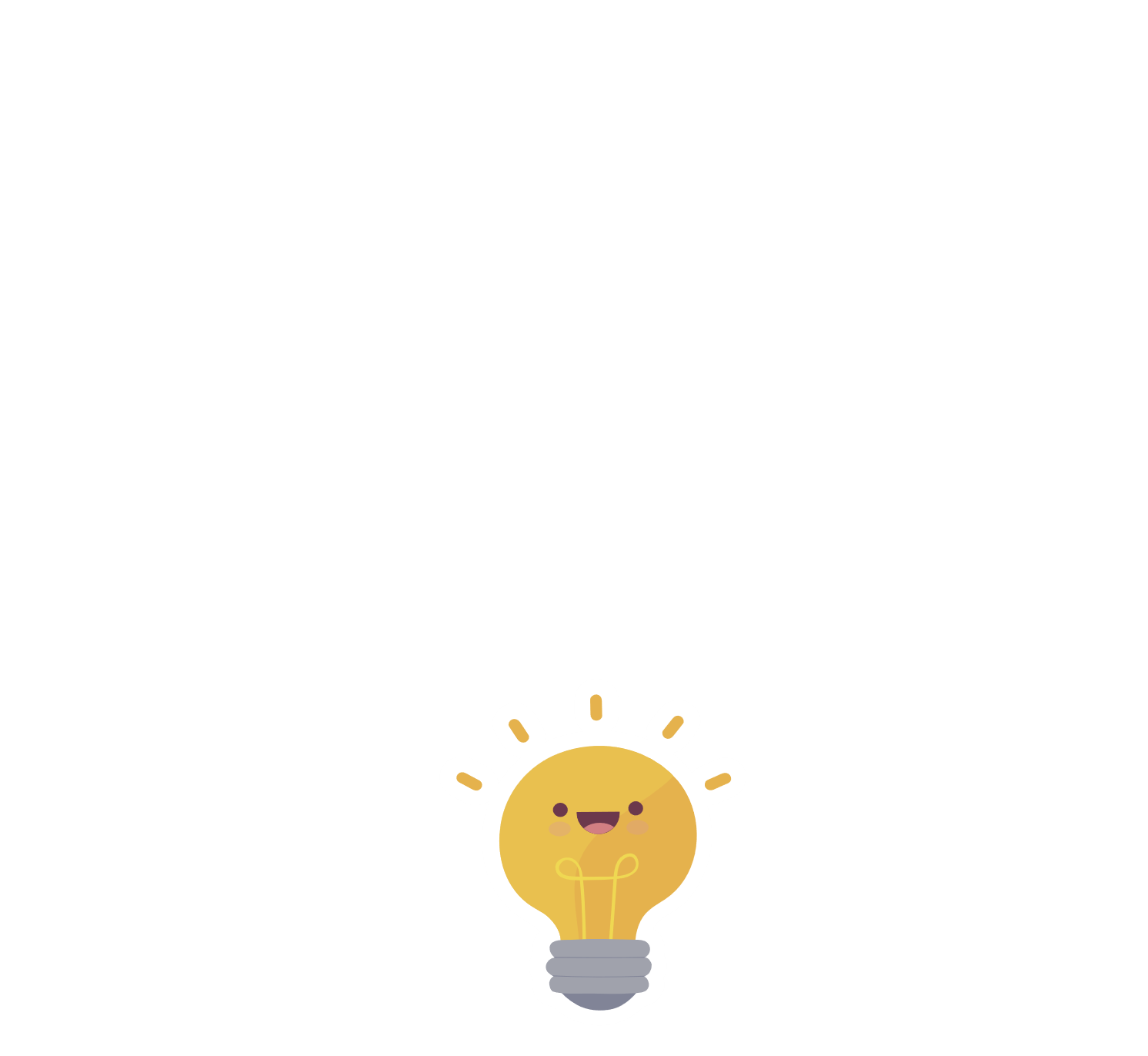 CONTENIDO
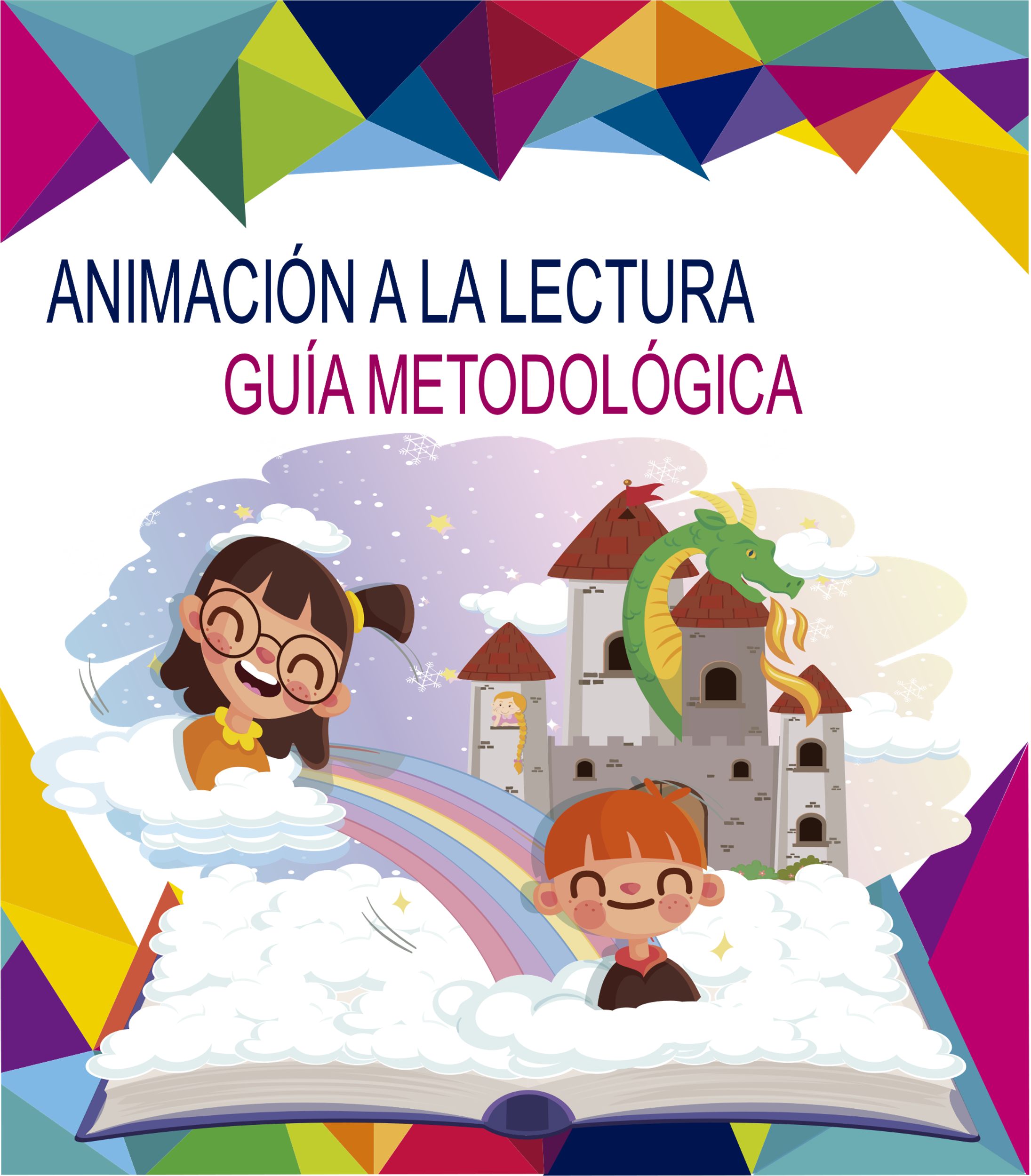 Animación a la lectura
Momentos de la animación a la lectura
Actividades antes de la lectura
Actividades durante de la lectura
Técnicas 
Teatro de sombras
´Lectura en voz alta
Títeres 
Dramatización 

Actividades después de la lectura
Taller de animación a la lectura (memoria de una artesana)
Selección de recursos literarios
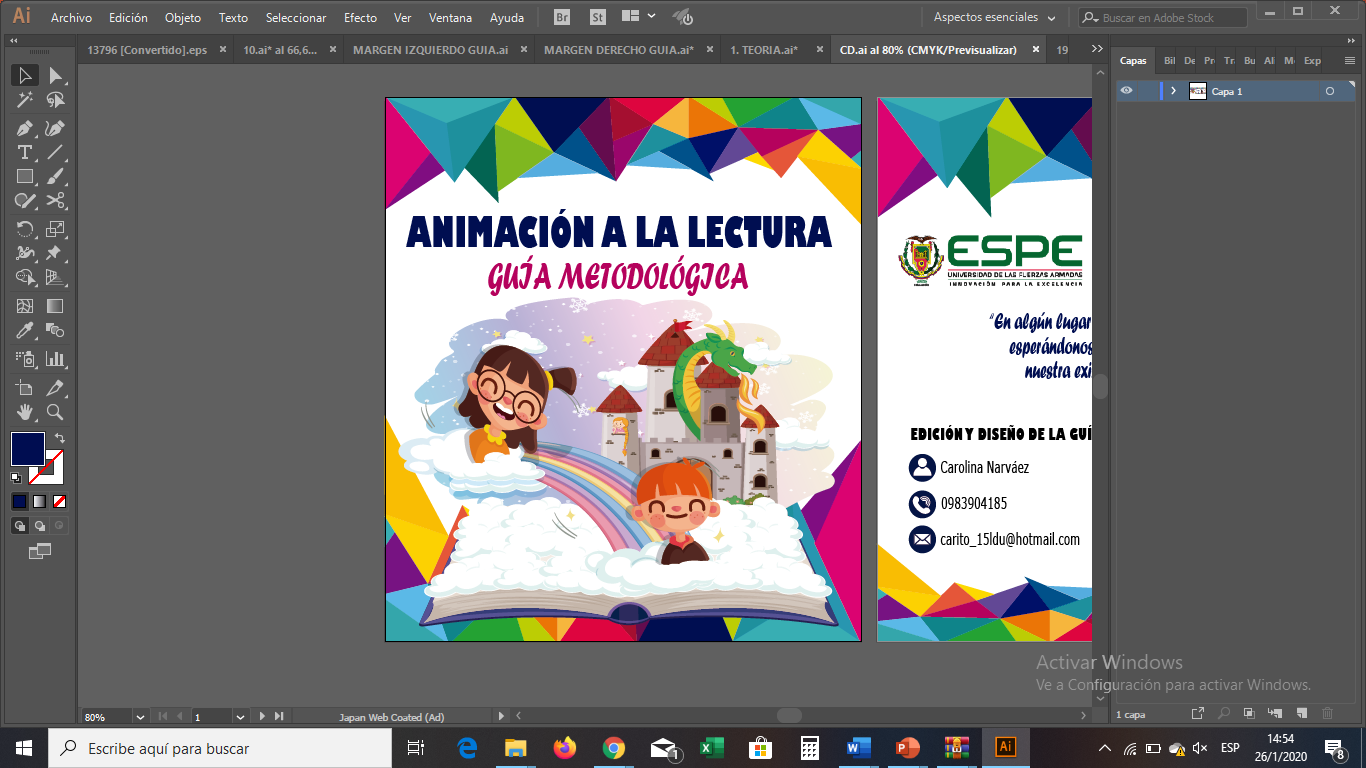 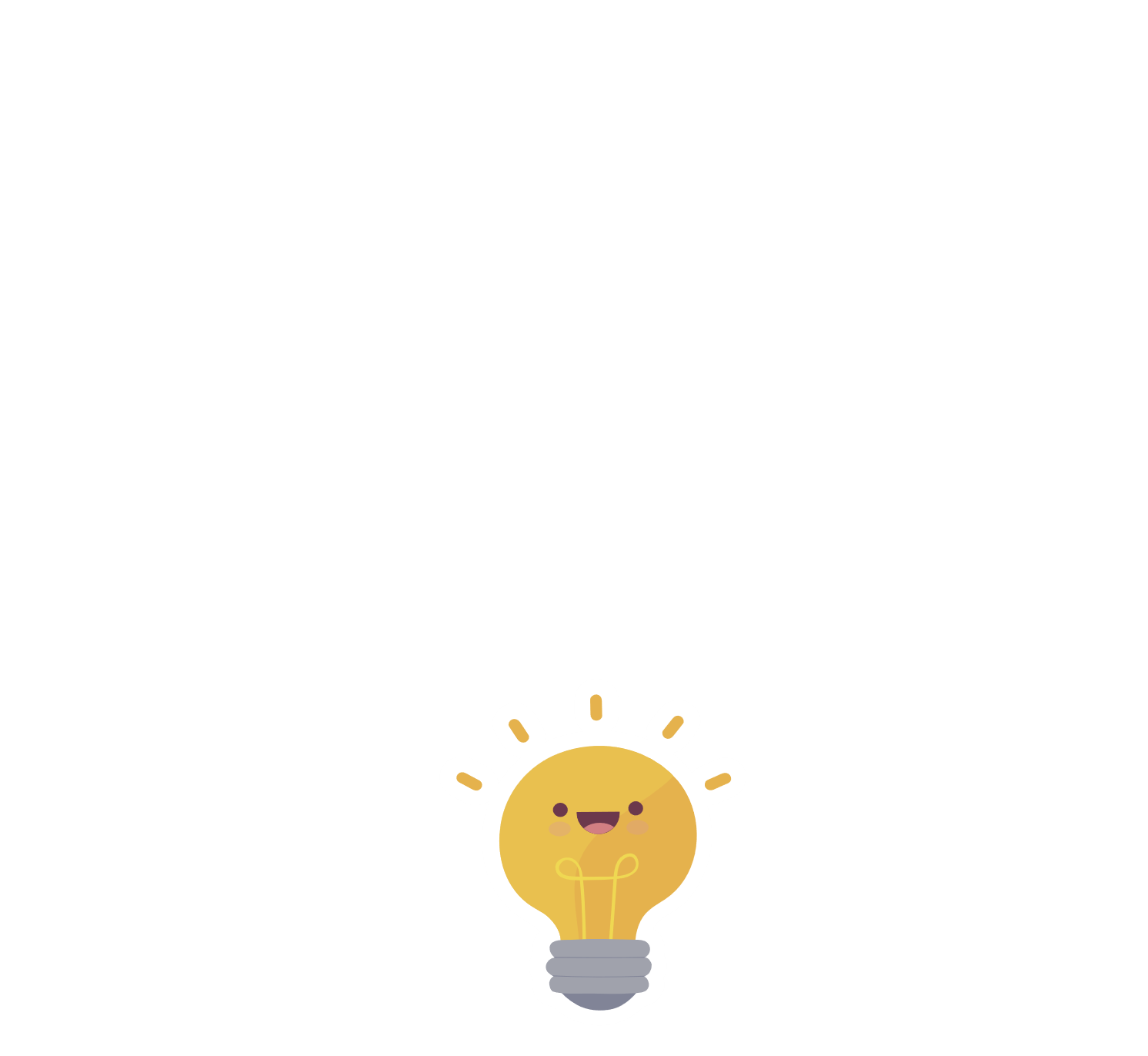 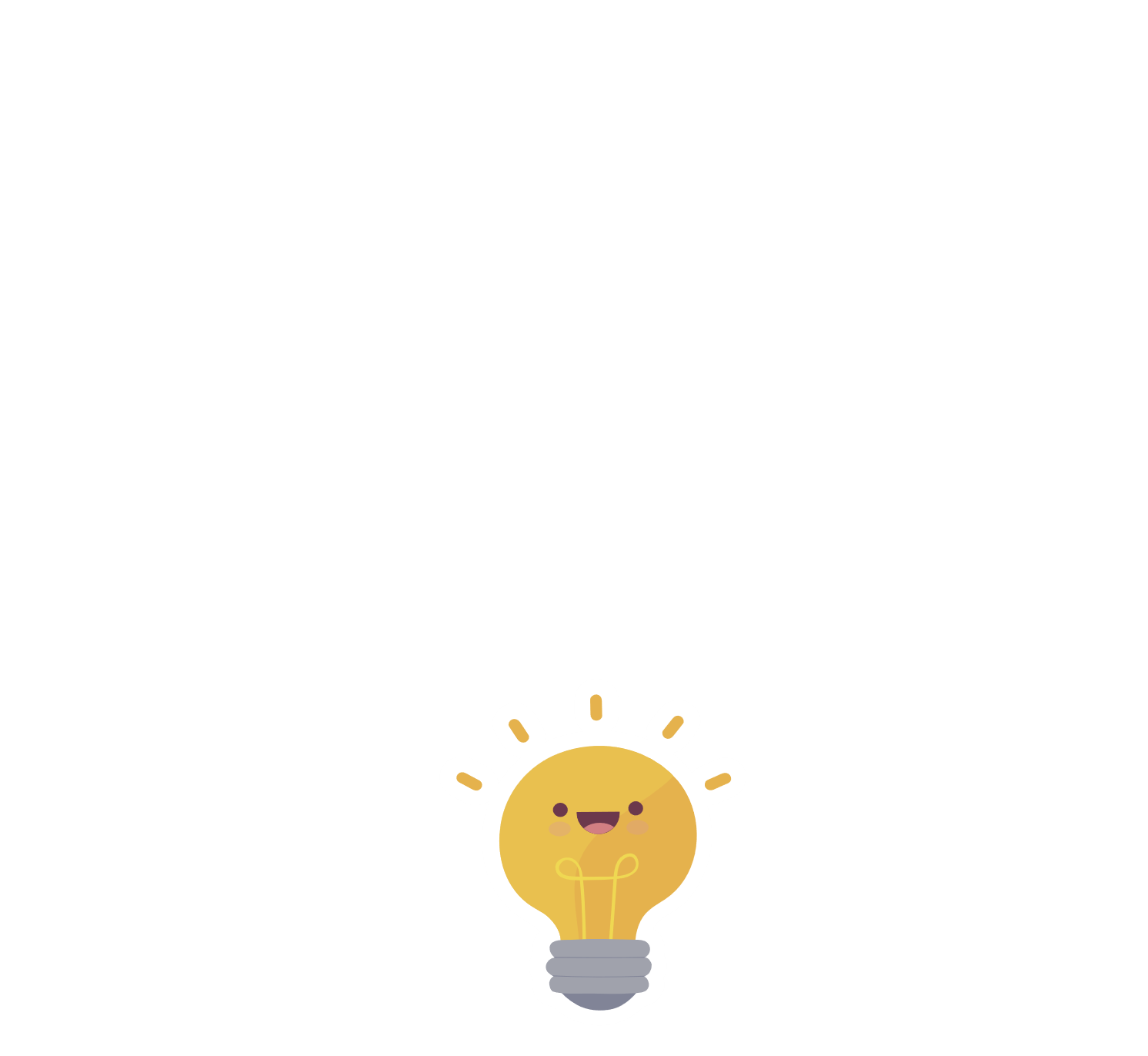 ESTRUCTURA DE LAS ACTIVIDADES
METODOLOGÍA
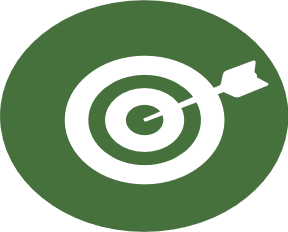 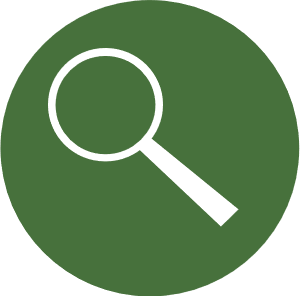 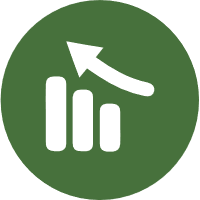 Edad


Tiempo 


Lugar
Preparación


Desarrollo


Sugerencia o variable metodológica
Objetivo


Recursos


Organización del grupo
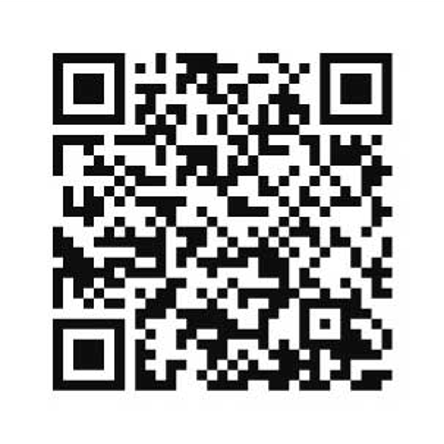 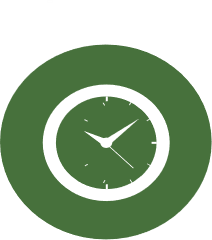 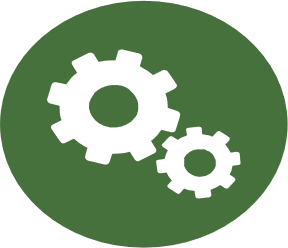 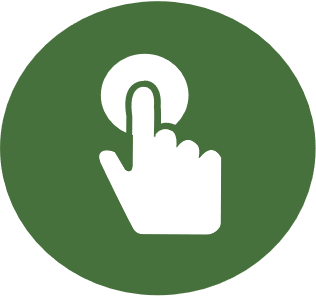 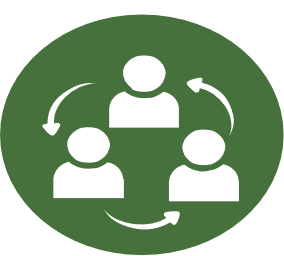 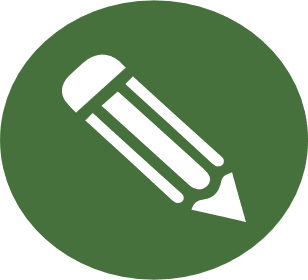 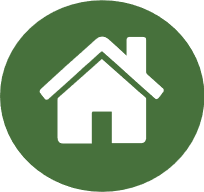 Juego - trabajo
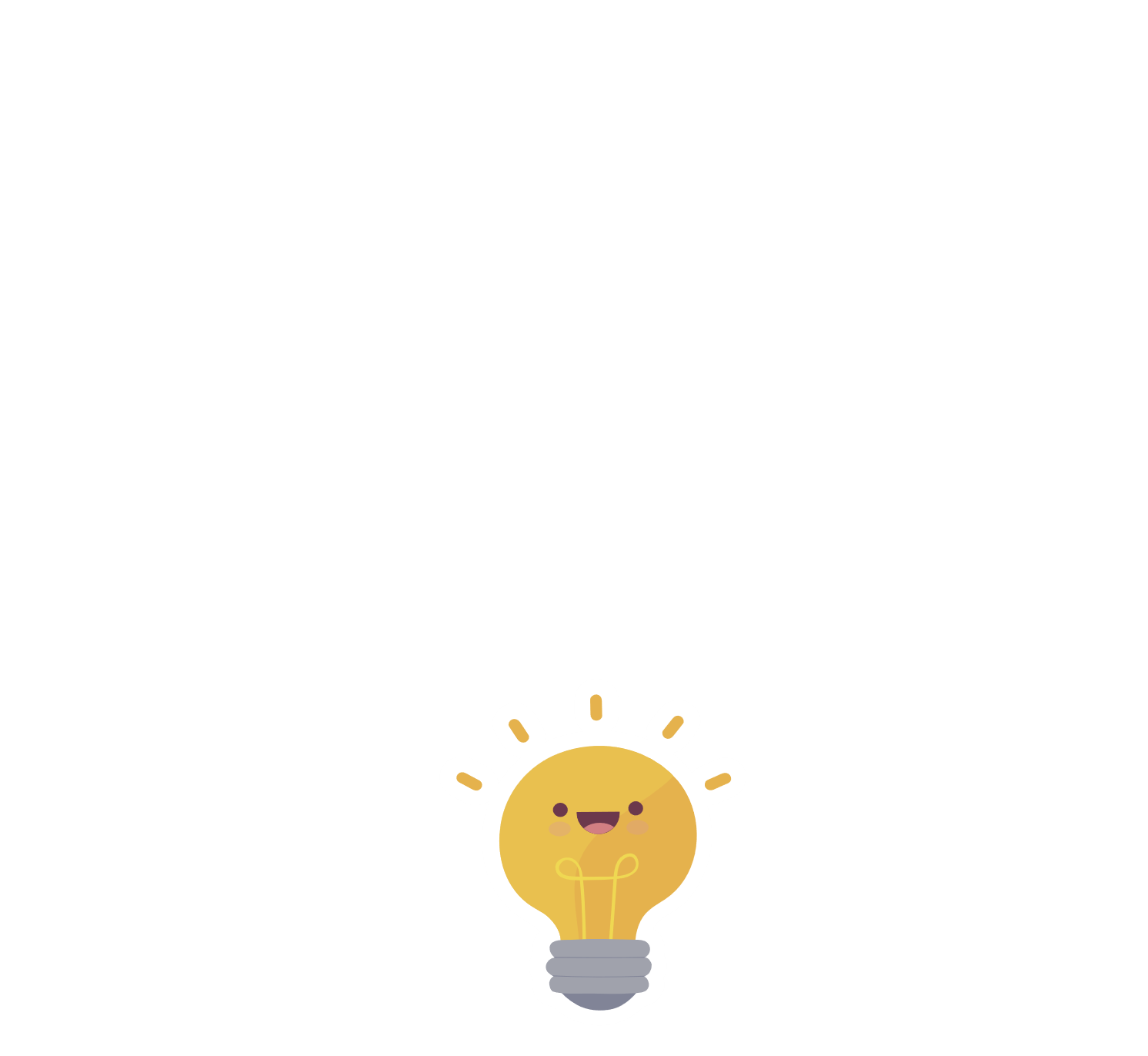 VALOR AGREGADO
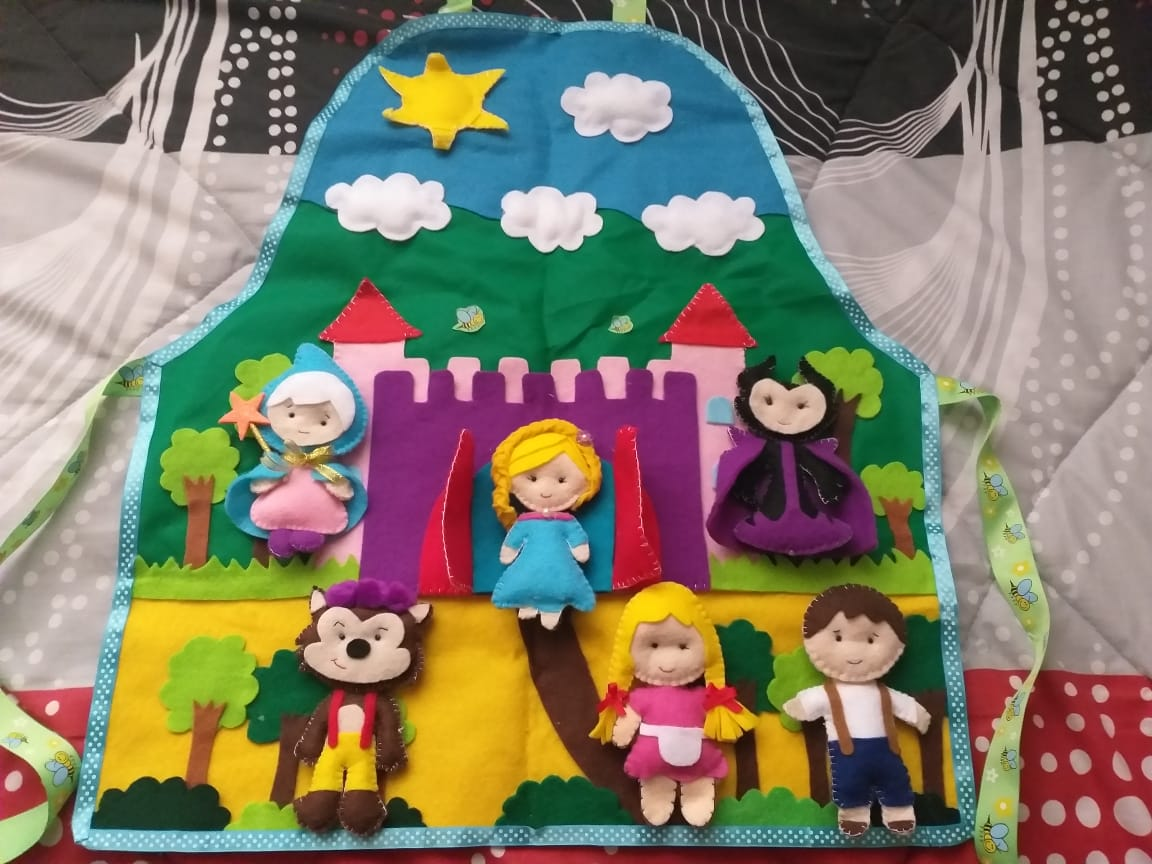 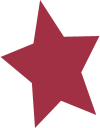 Variedad de actividades en cada momento de la lectura.
Ejemplificación de un taller de animación a la lectura con la utilización de una memoria de una artesana ecuatoriana
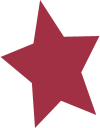 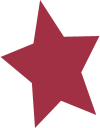 Material didáctico interactivo para la lectura de la memoria. 
(Mandil cuenta-cuentos)
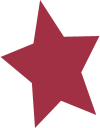 Códigos QR con material de apoyo
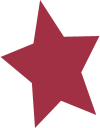 Archivo digital